Wyniki II Wojewódzkiego Konkursu pn. „OSZCZĘDZAJMY WODĘ!”
Grupa I uczniowie klas I-III
Wyróżnienie
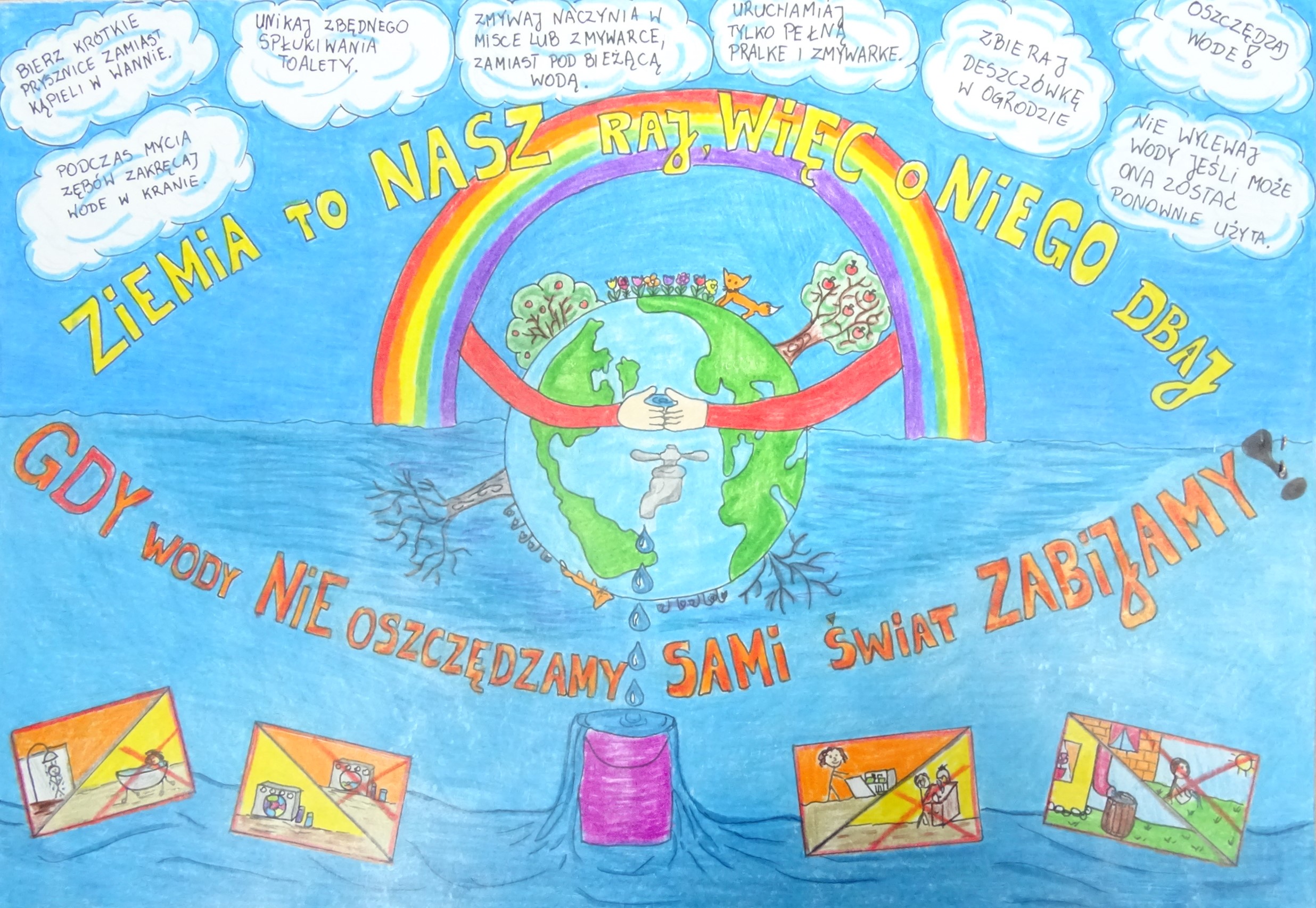 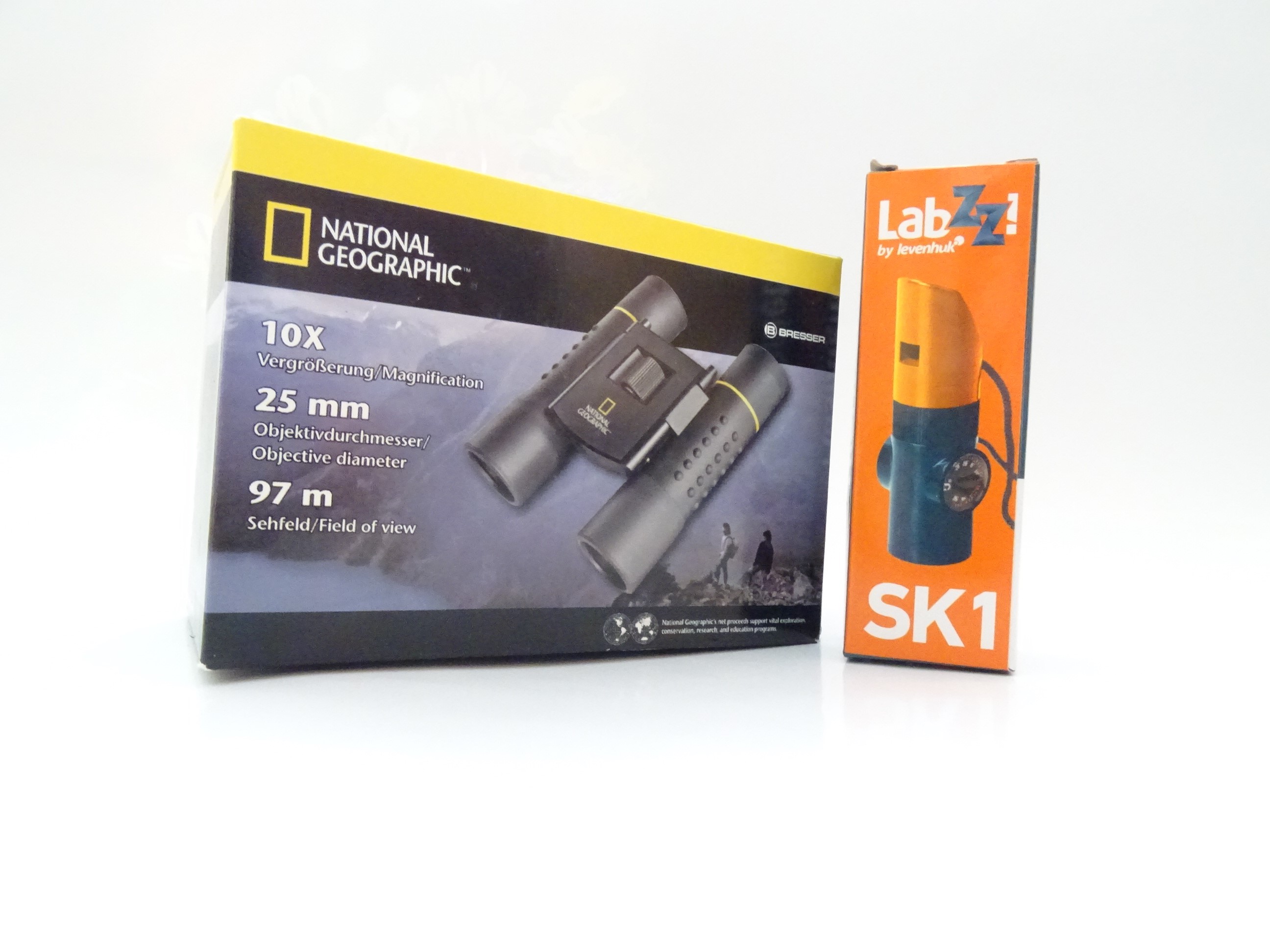 Wyróżnienie
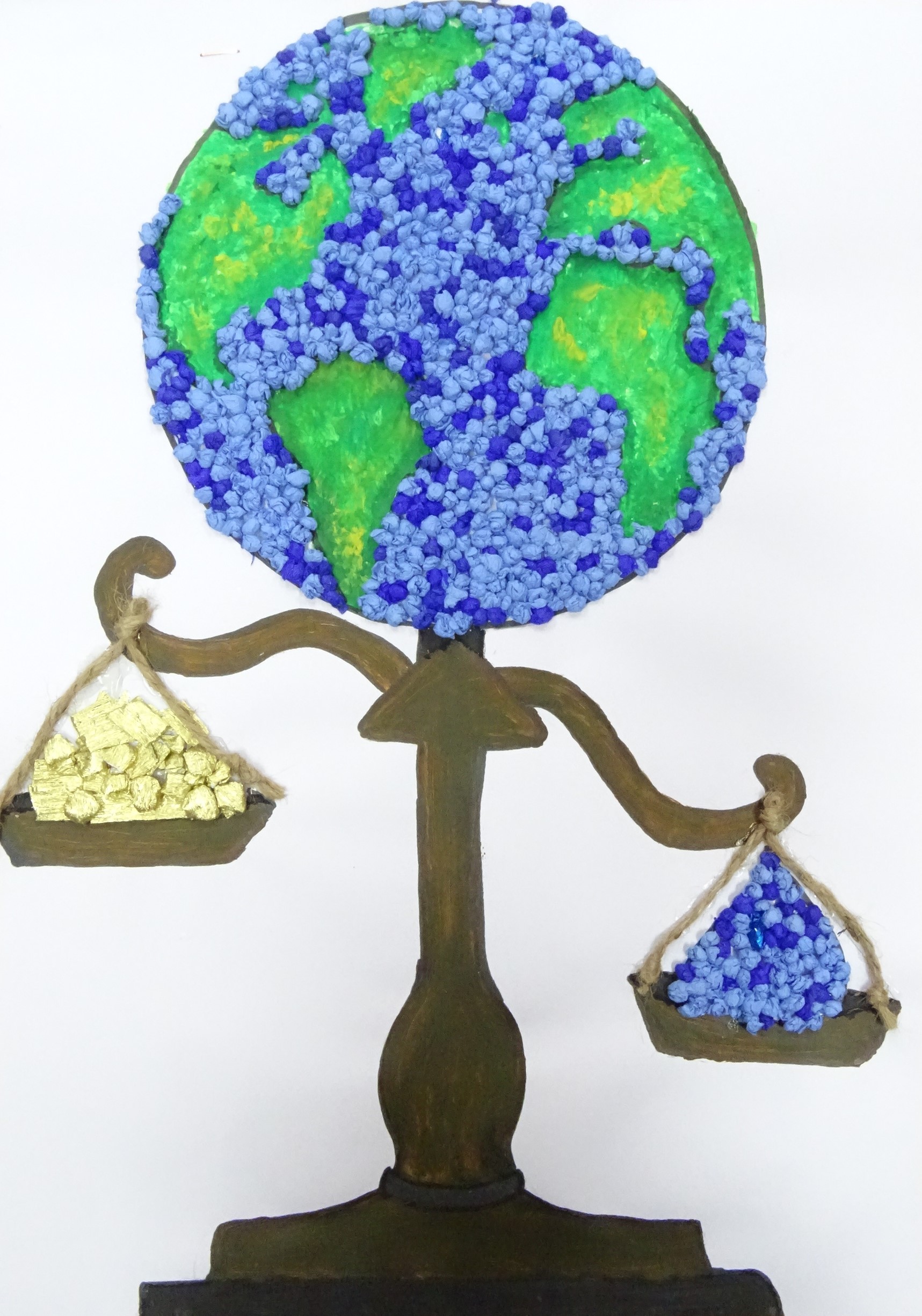 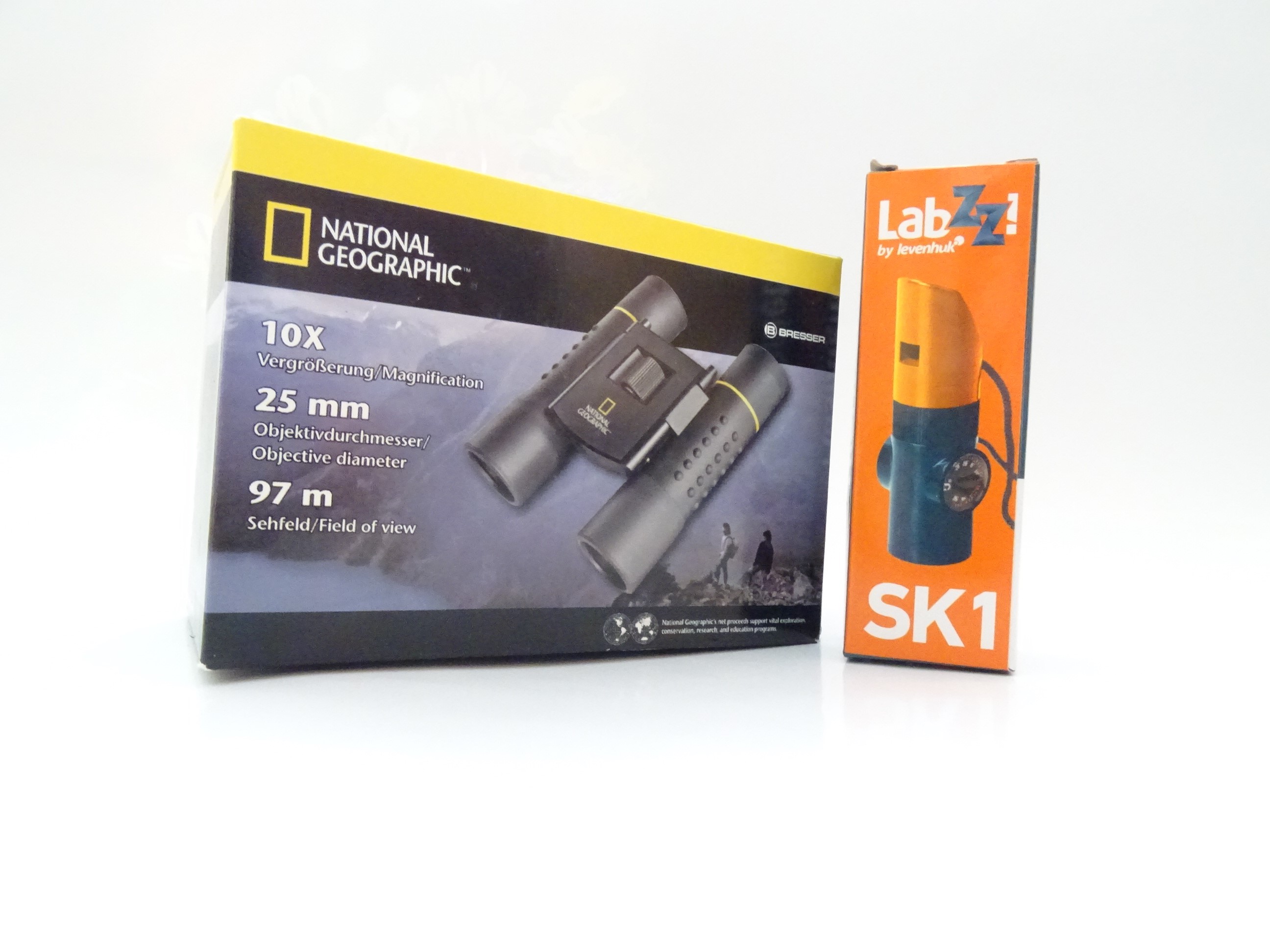 III miejsce
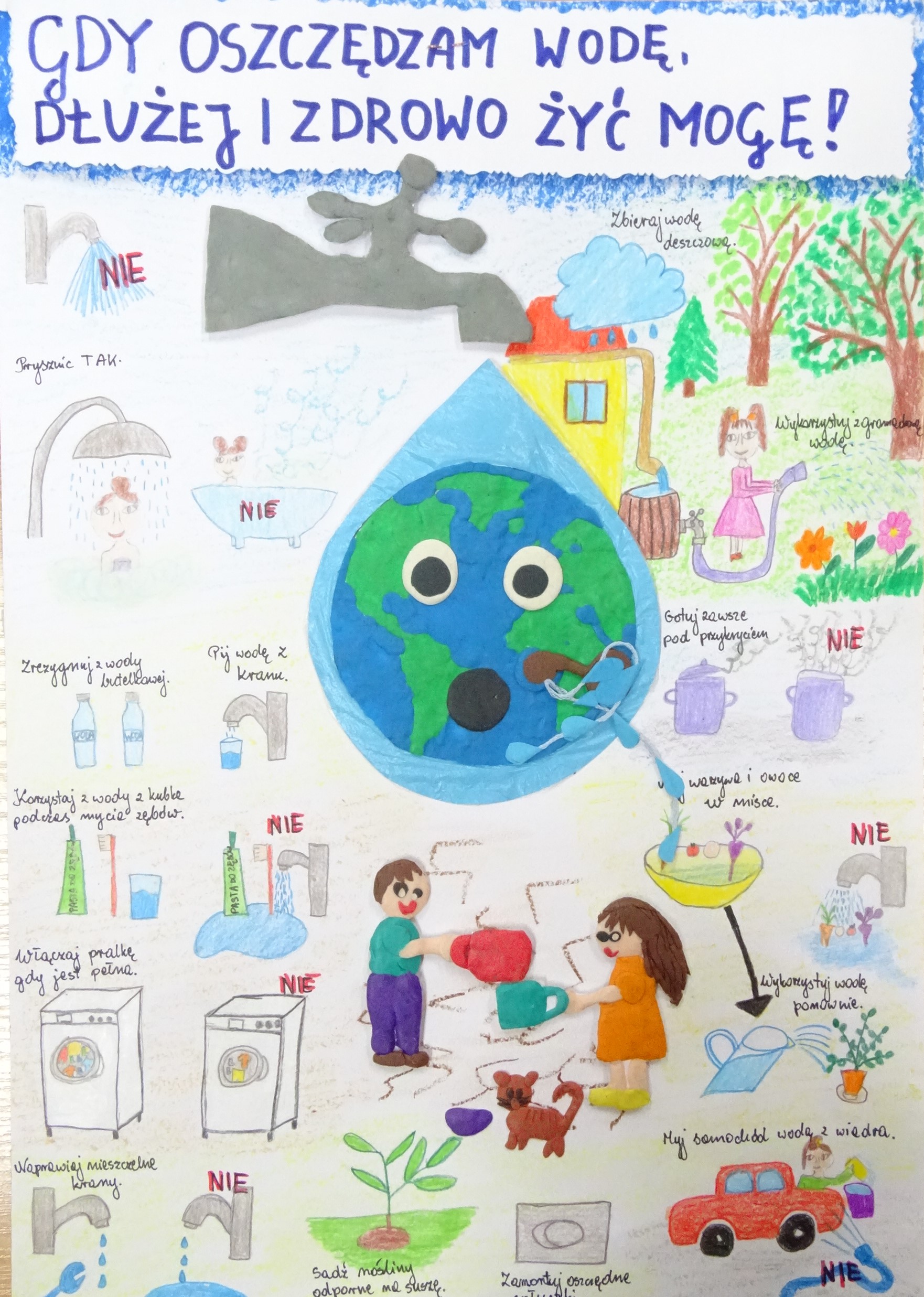 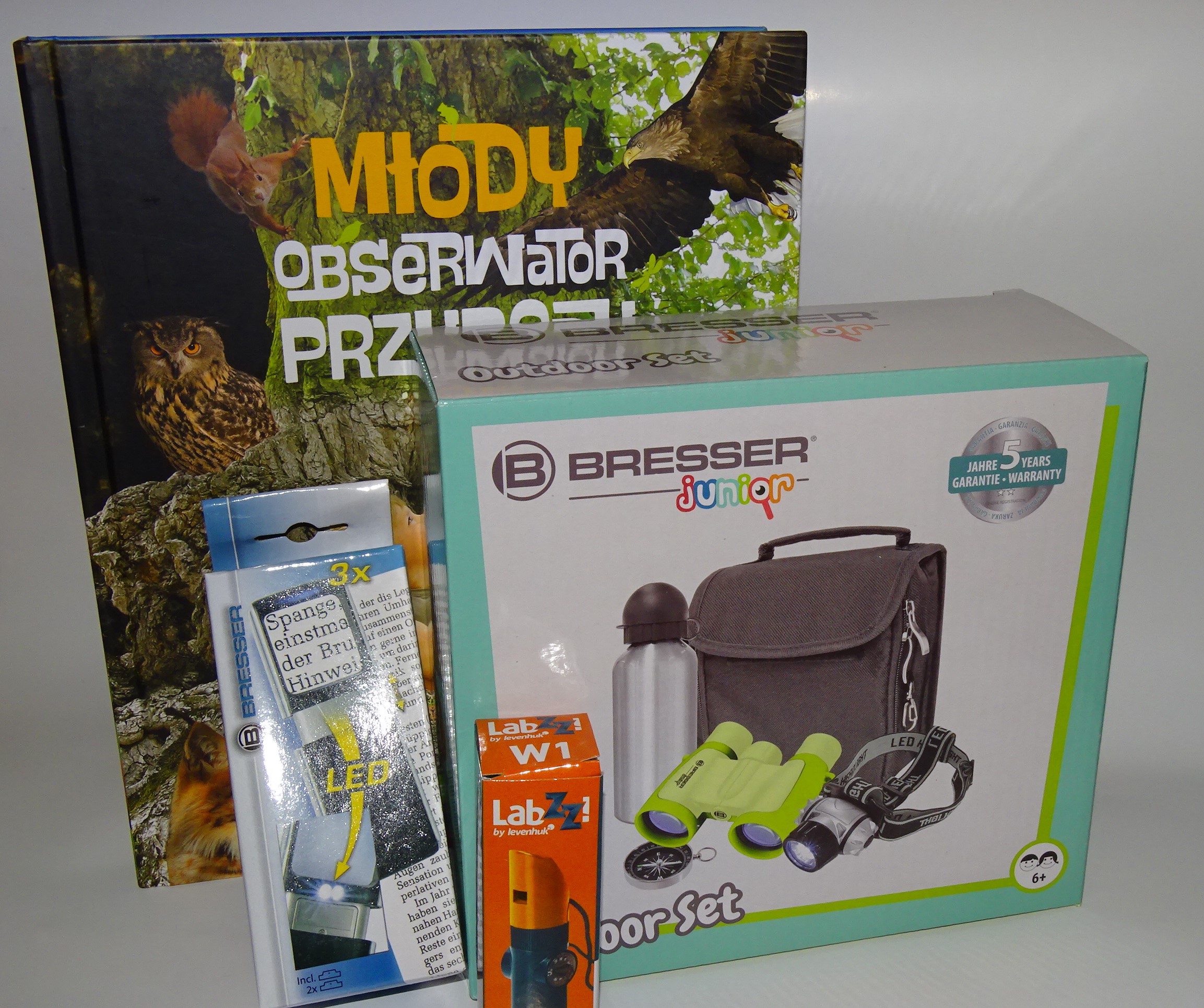 II miejsce
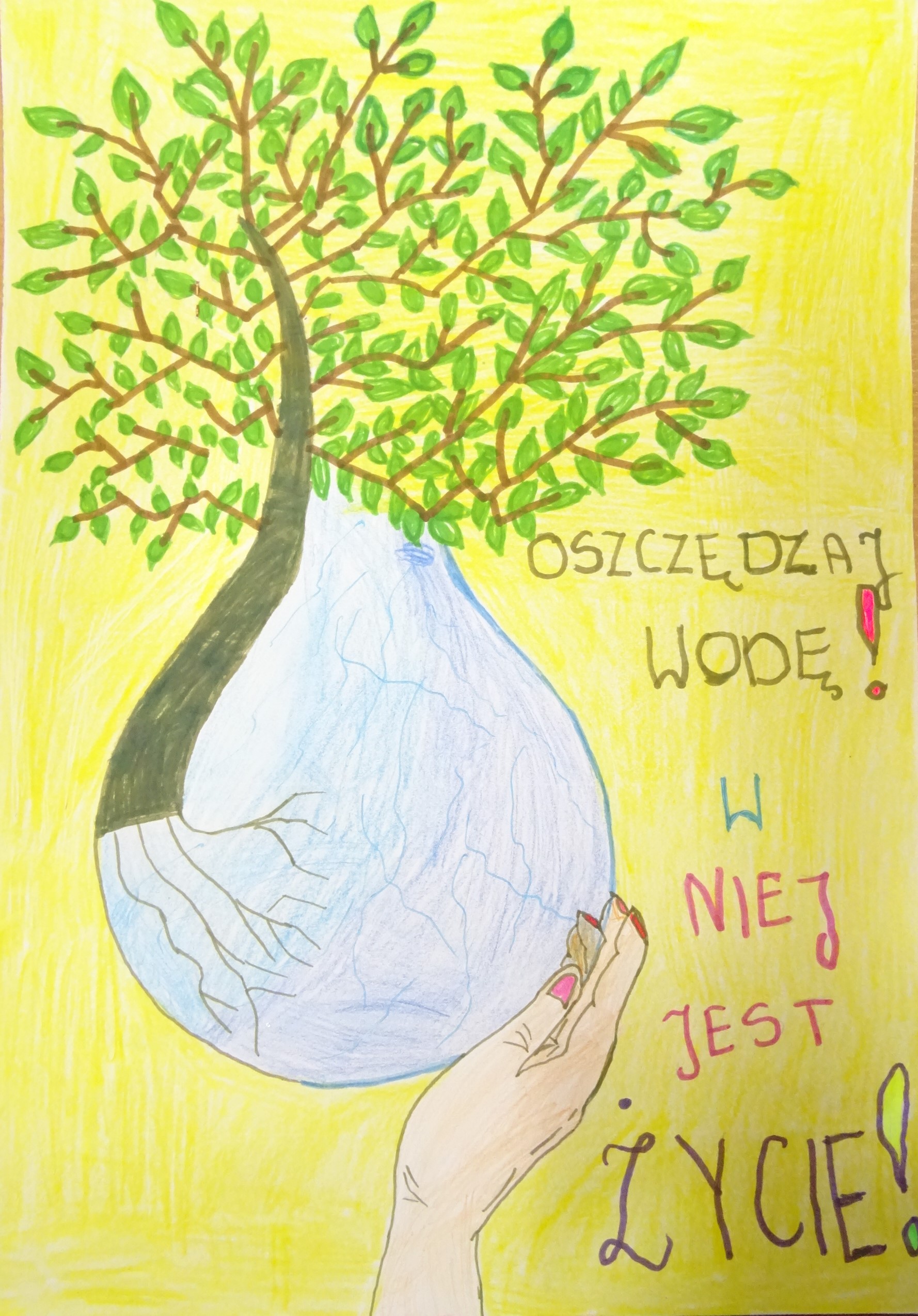 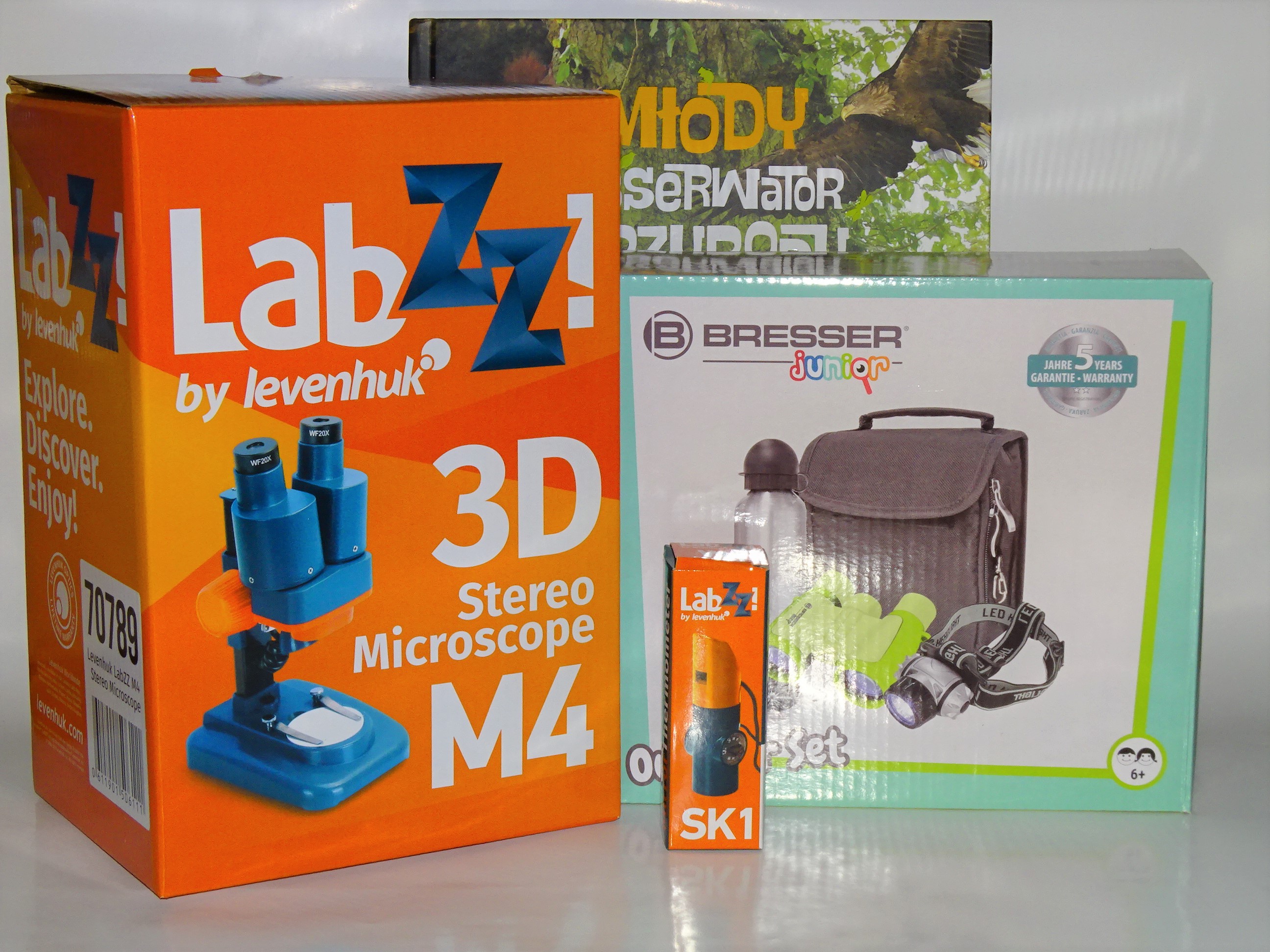 I miejsce
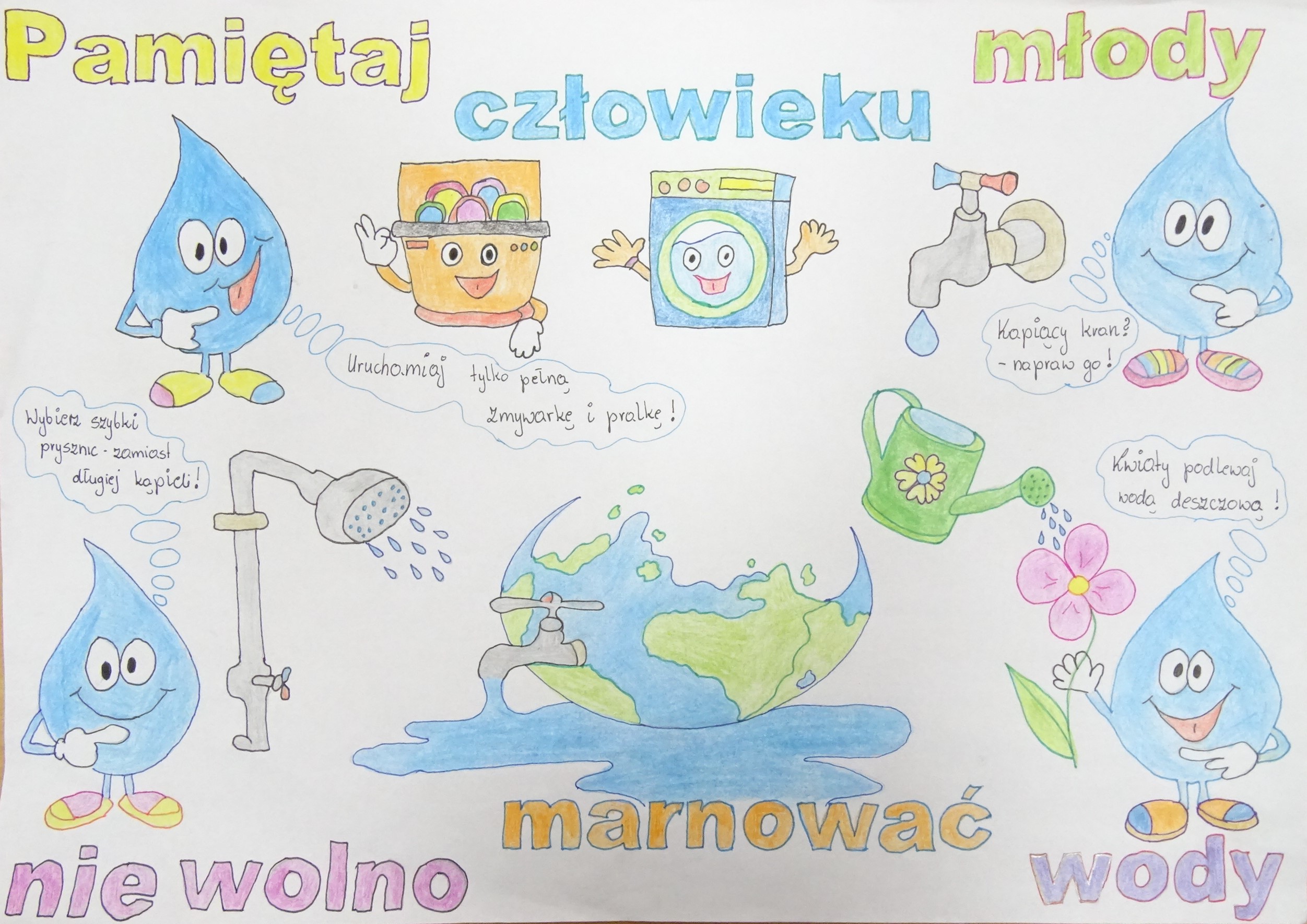 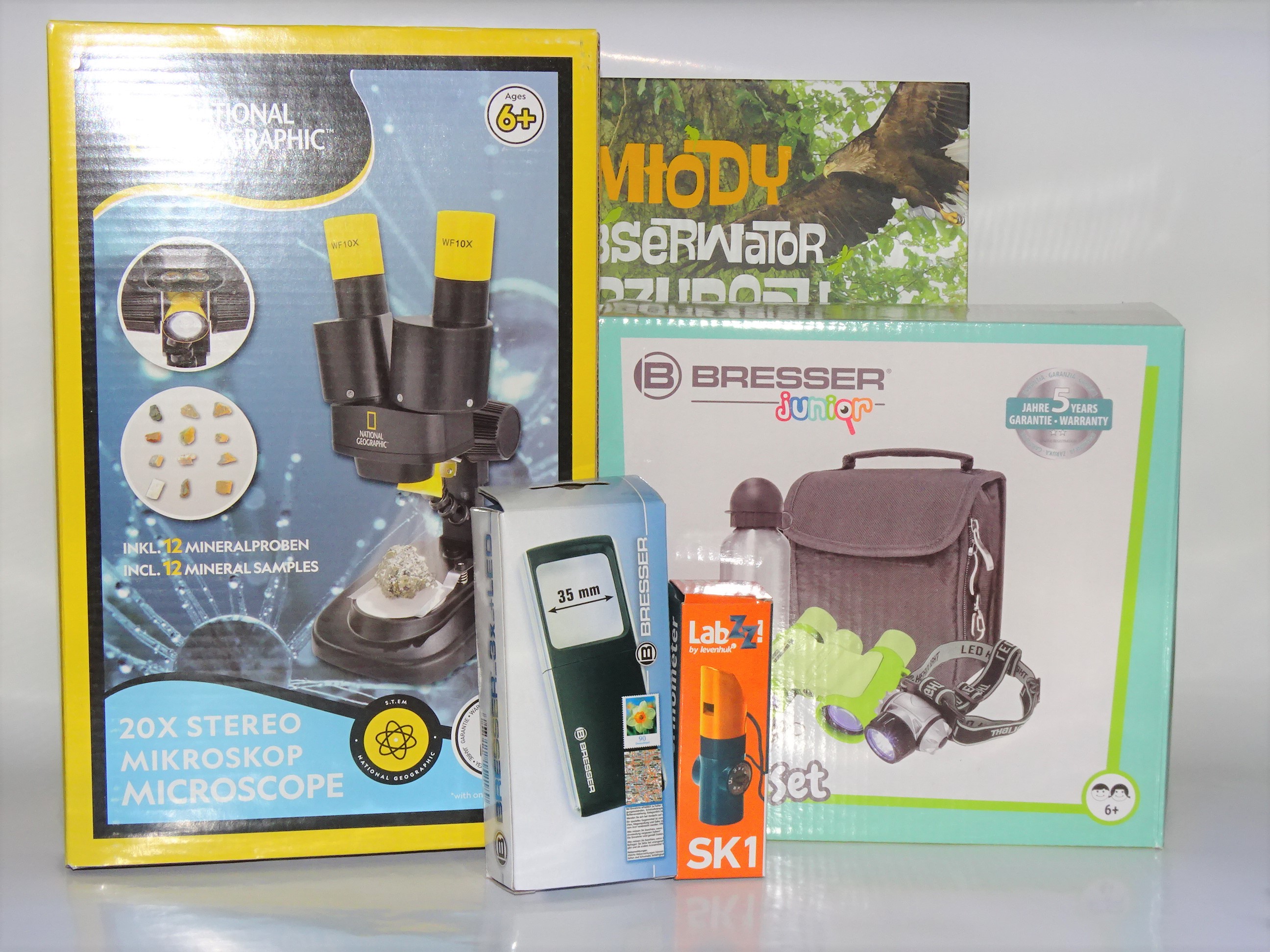 Grupa II uczniowie klas IV-VI
Wyróżnienie
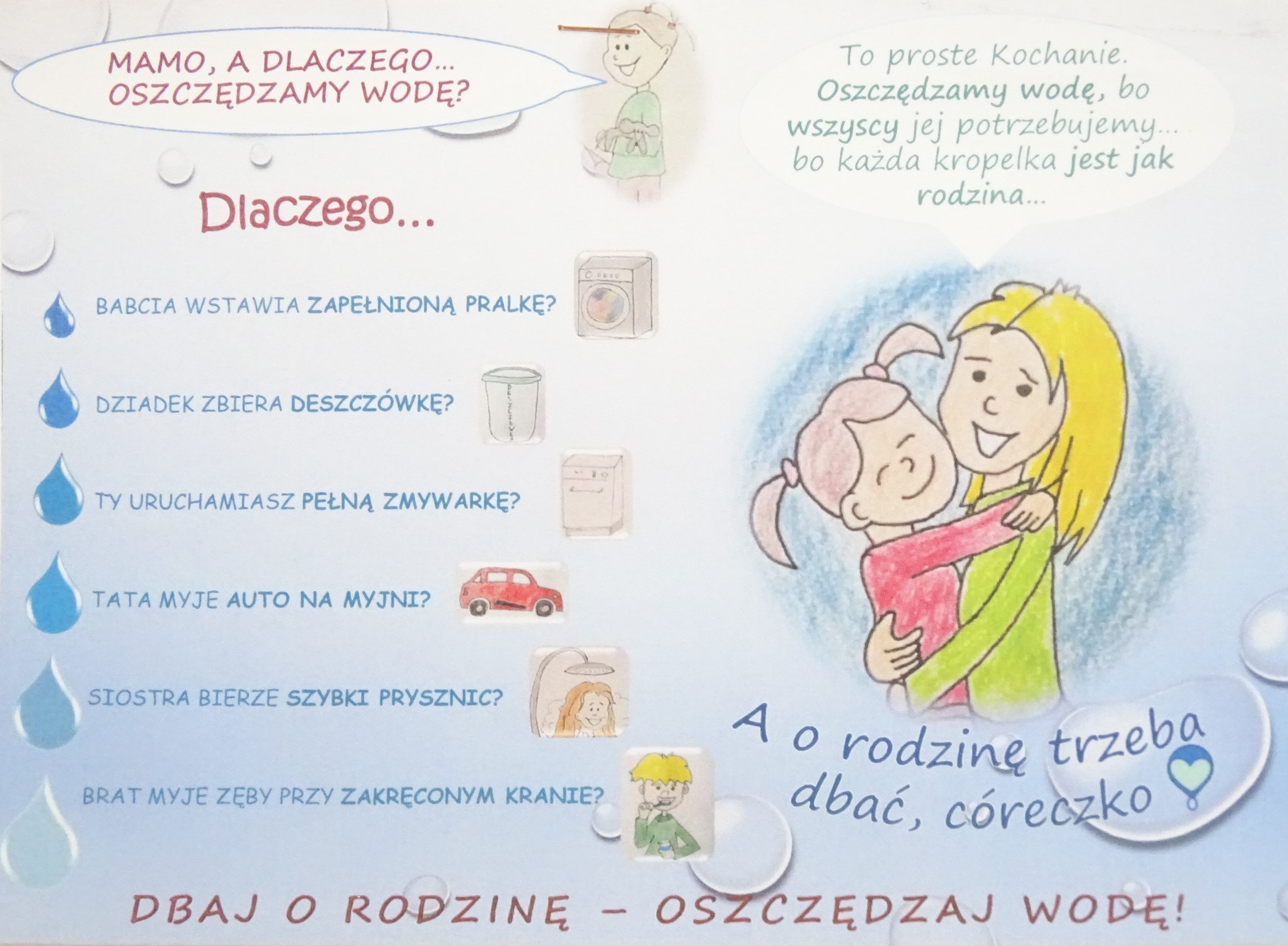 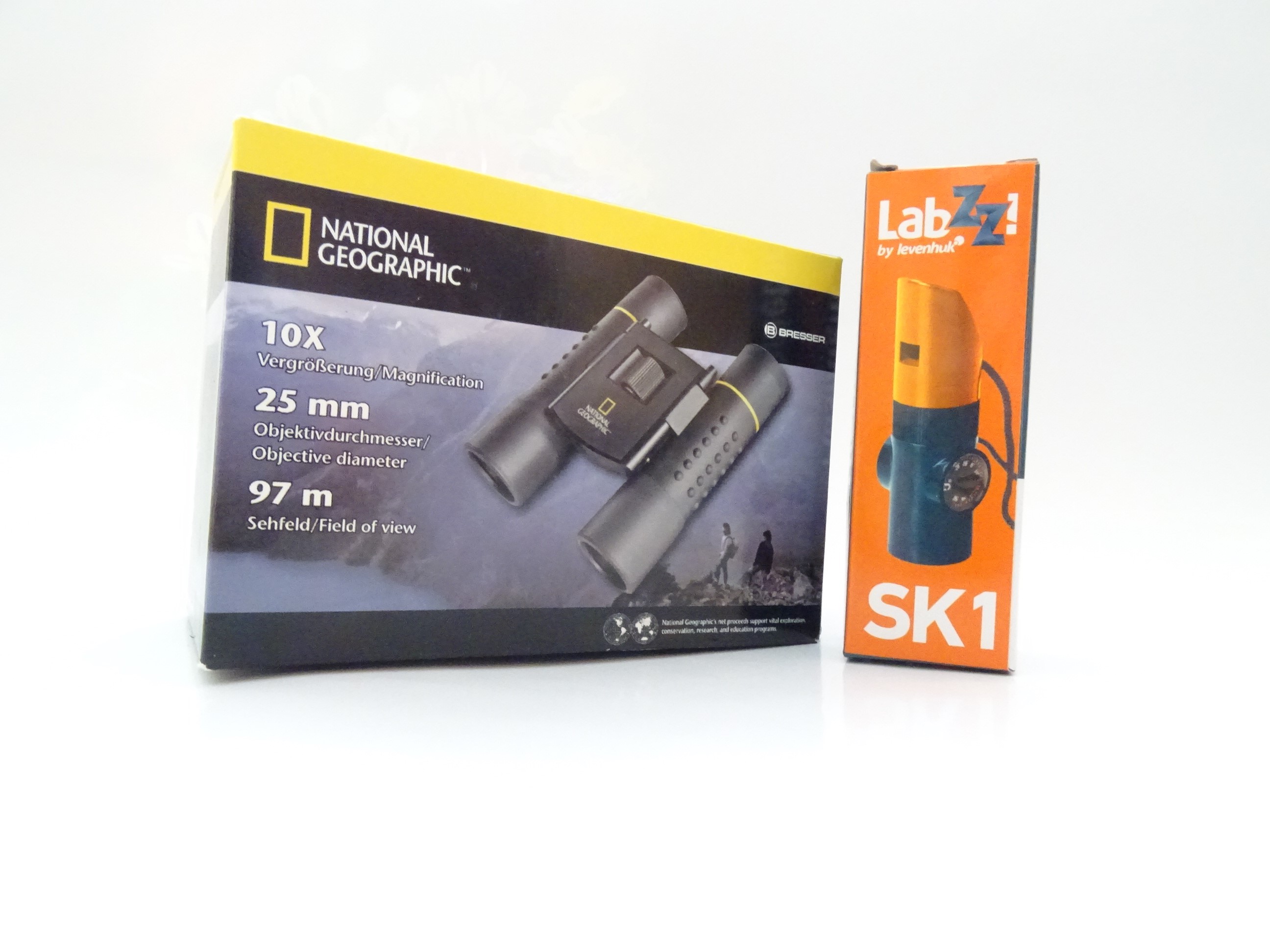 Wyróżnienie
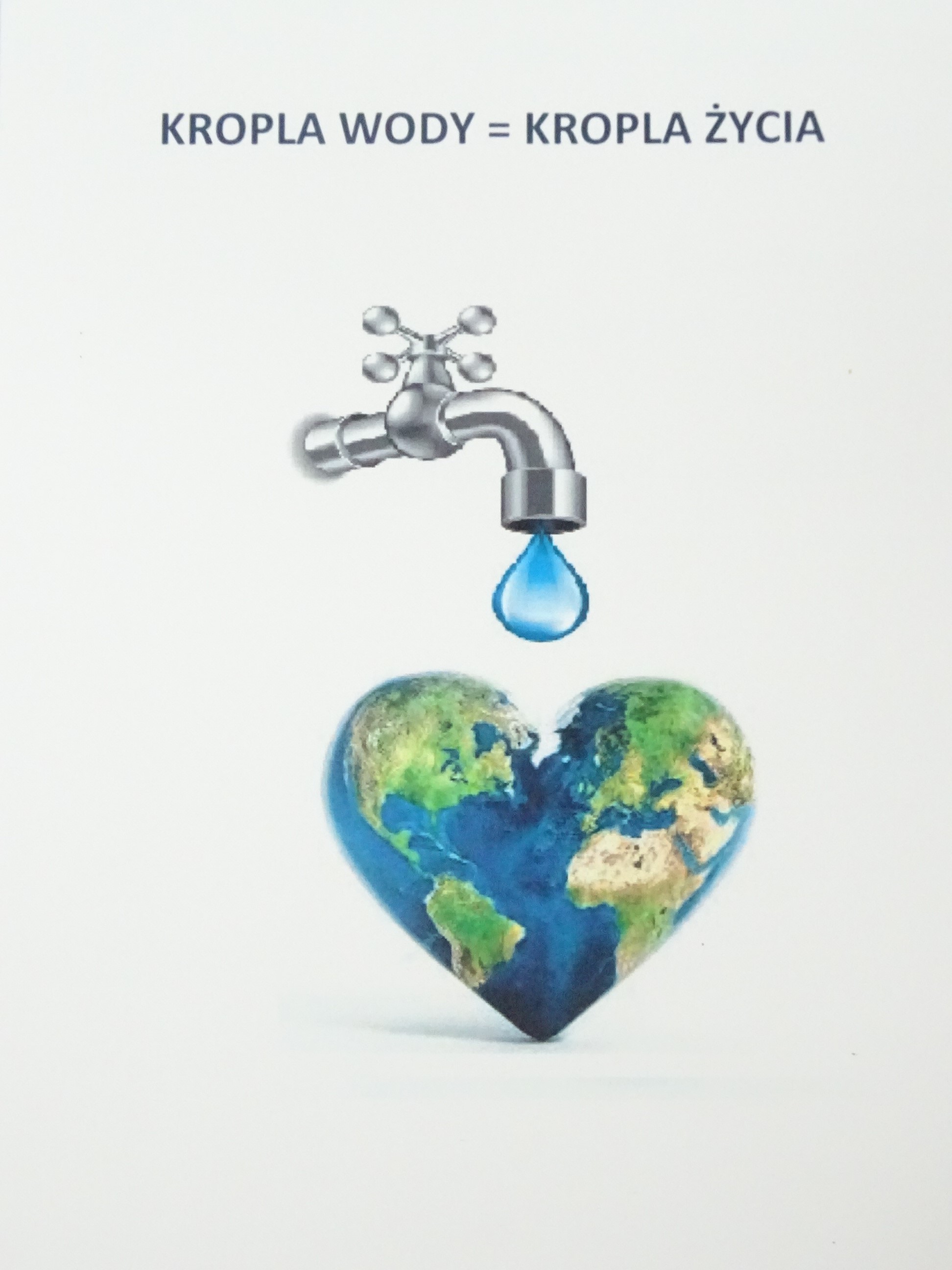 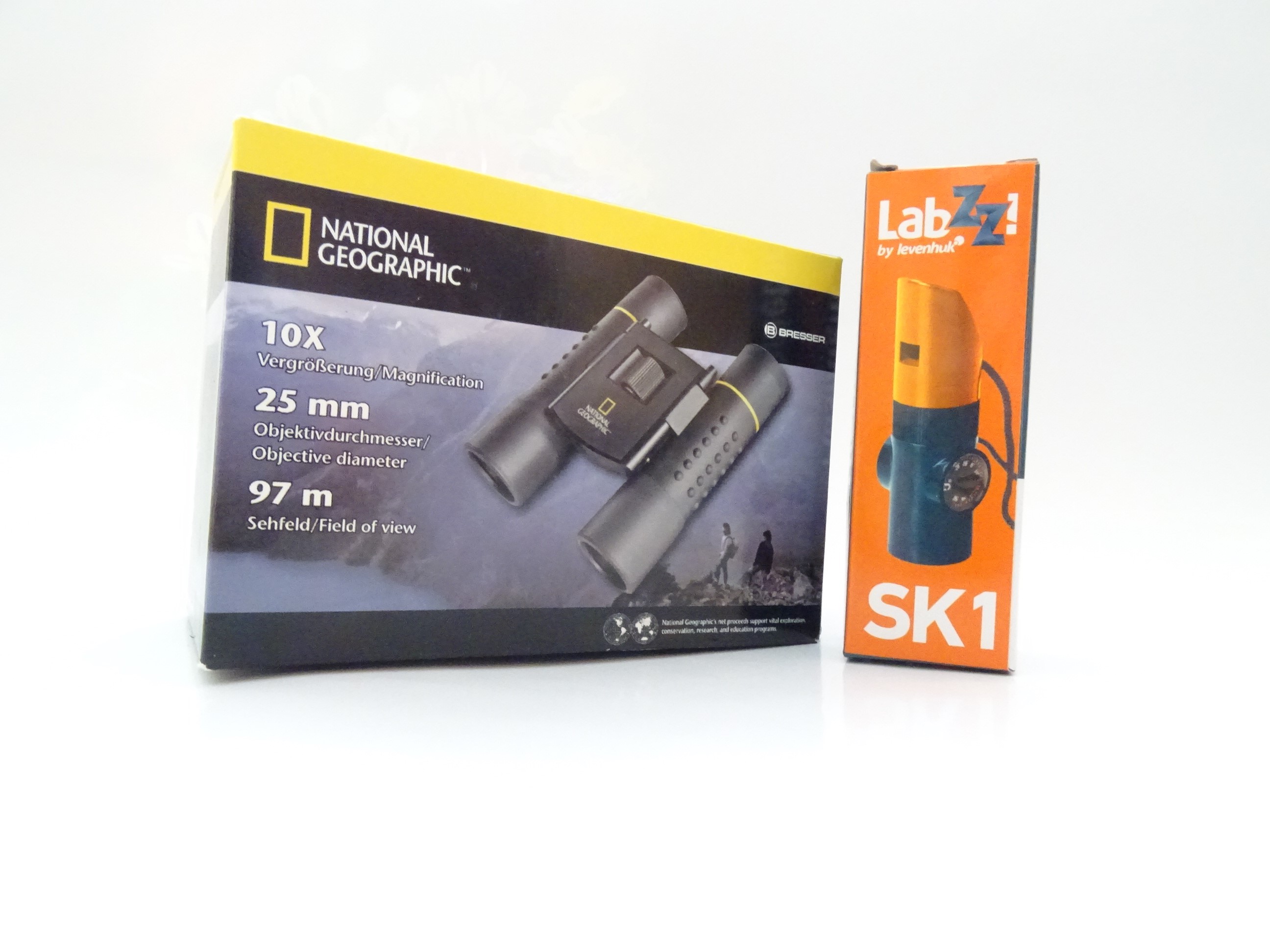 III miejsce
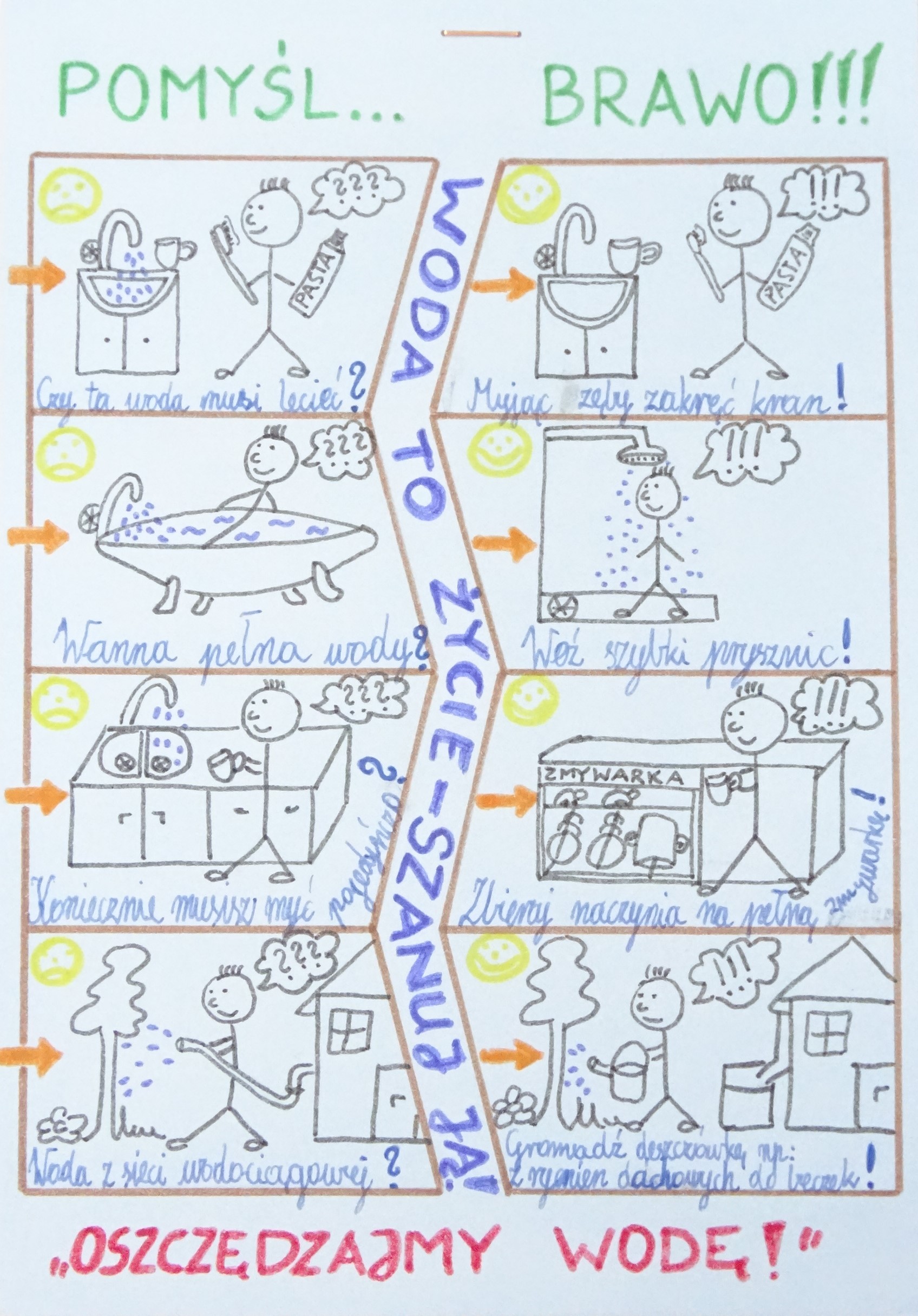 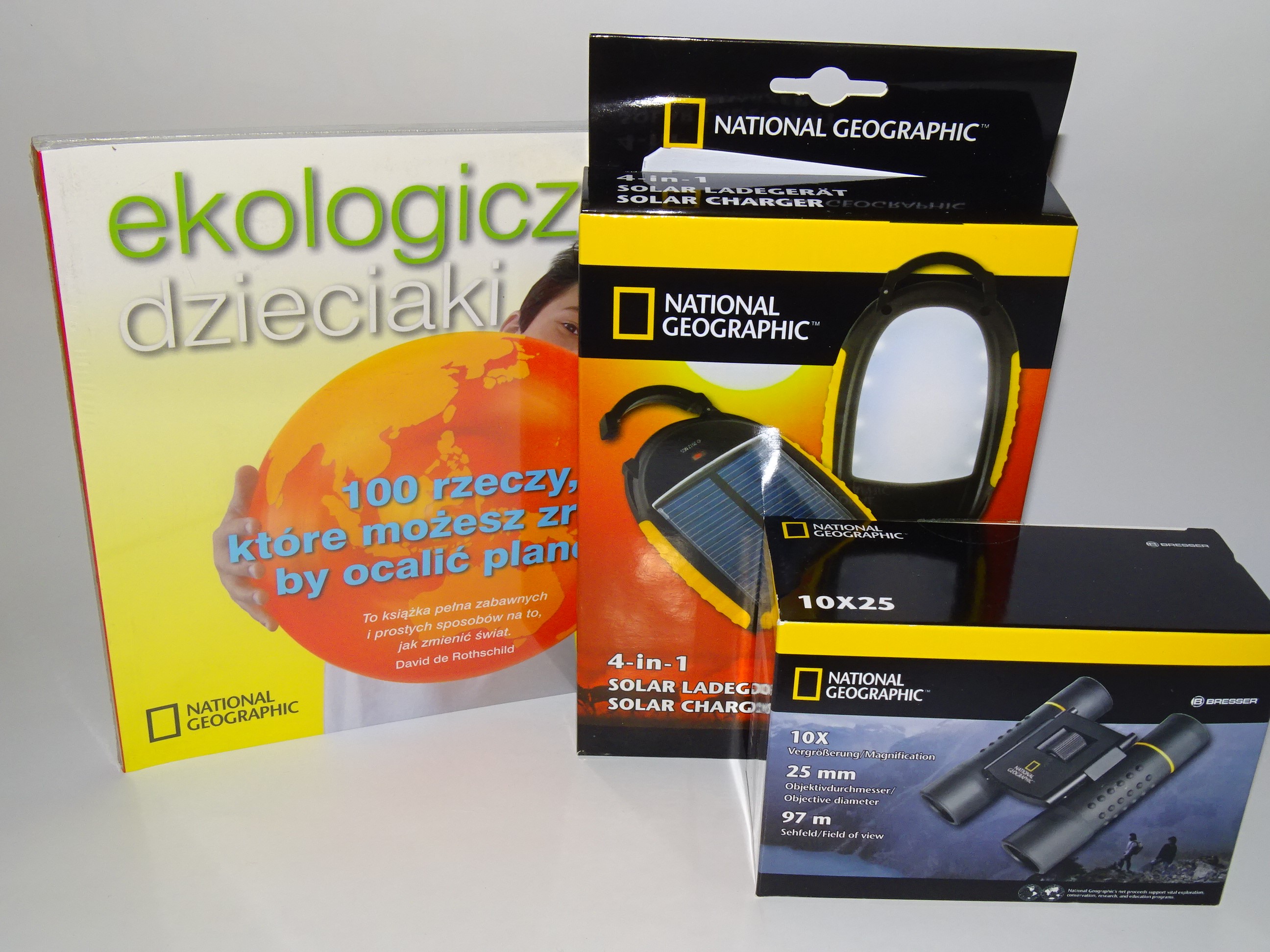 II miejsce
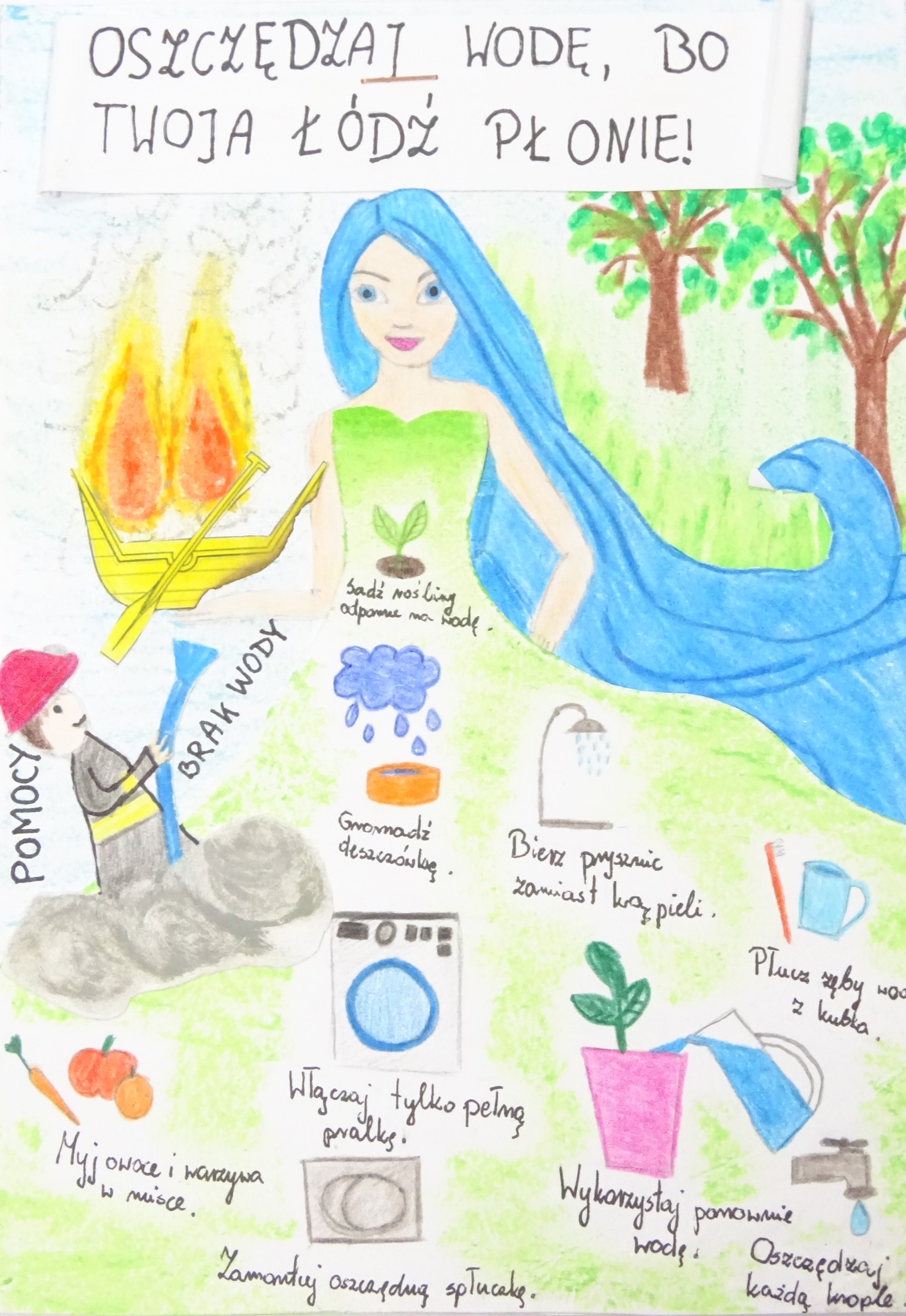 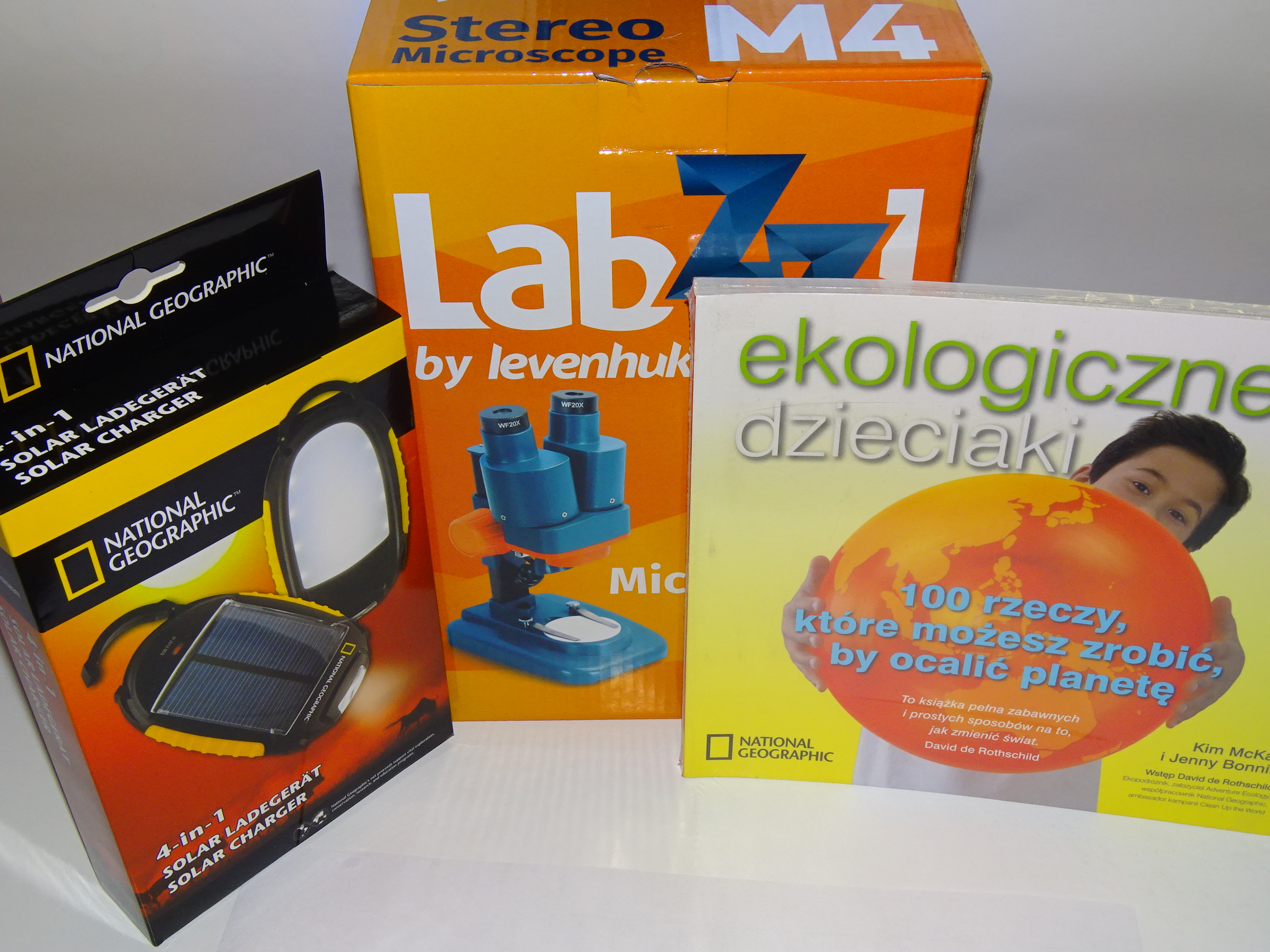 I miejsce
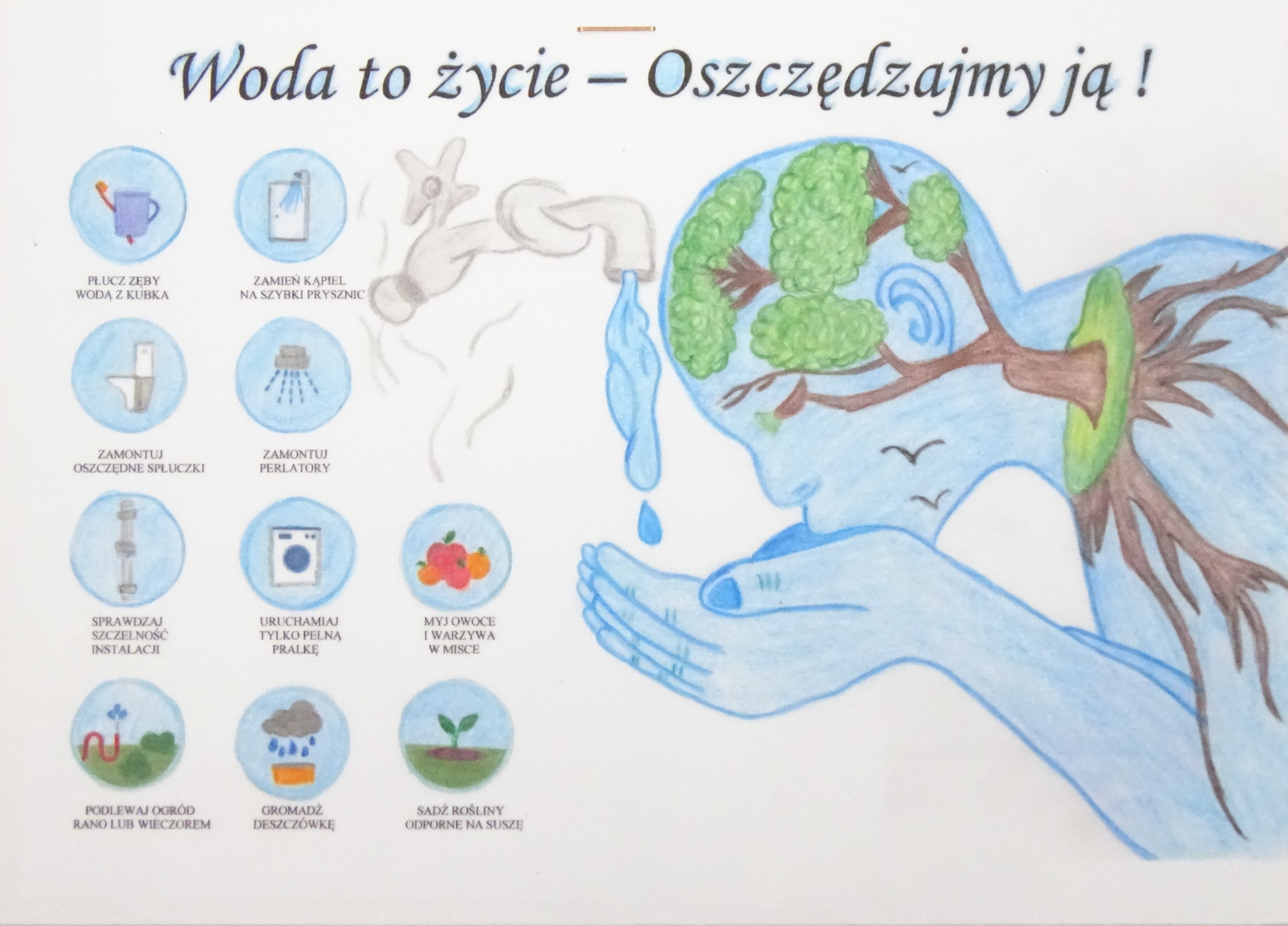 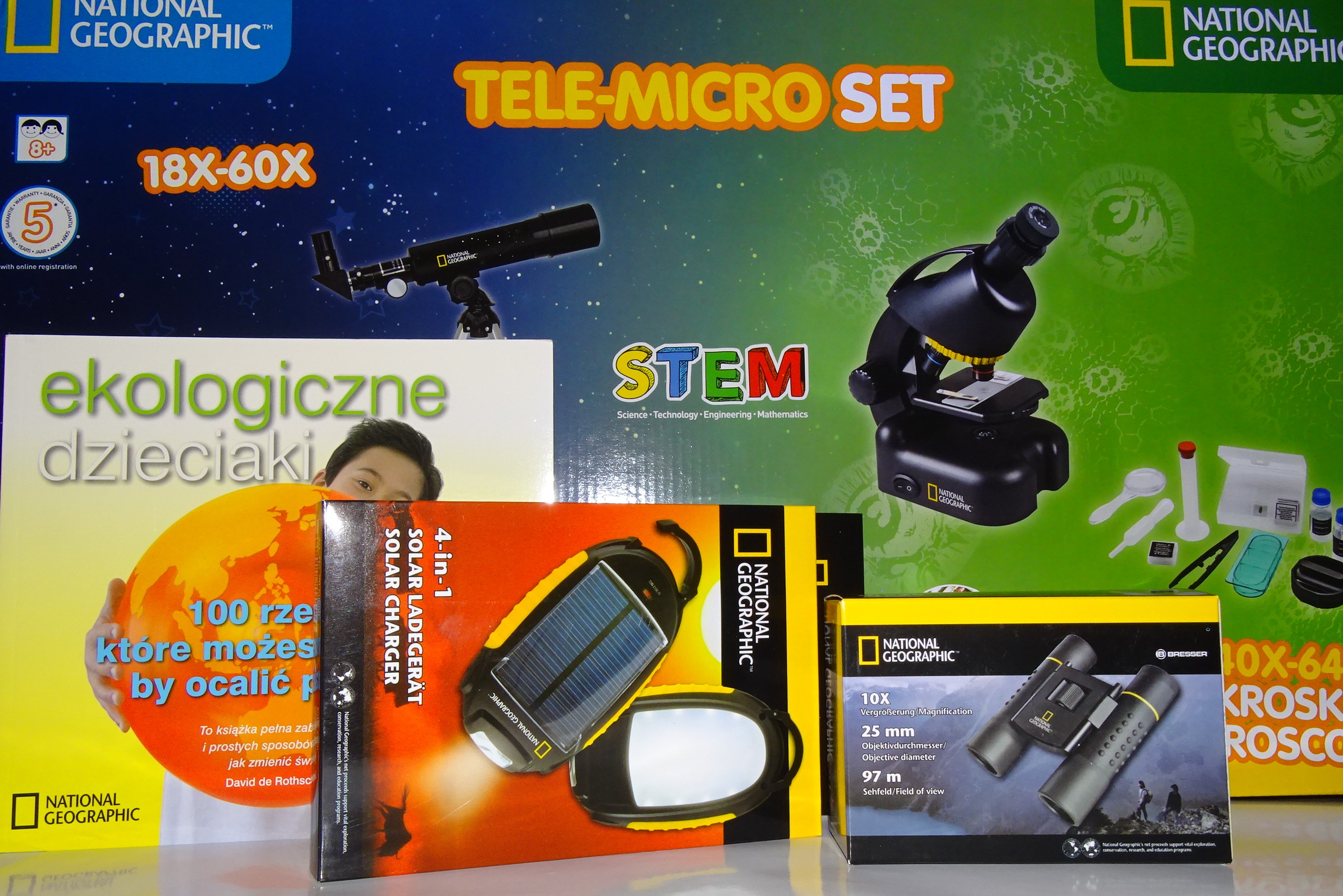 Grupa IIIuczniowie klas VII-VIII
Wyróżnienie
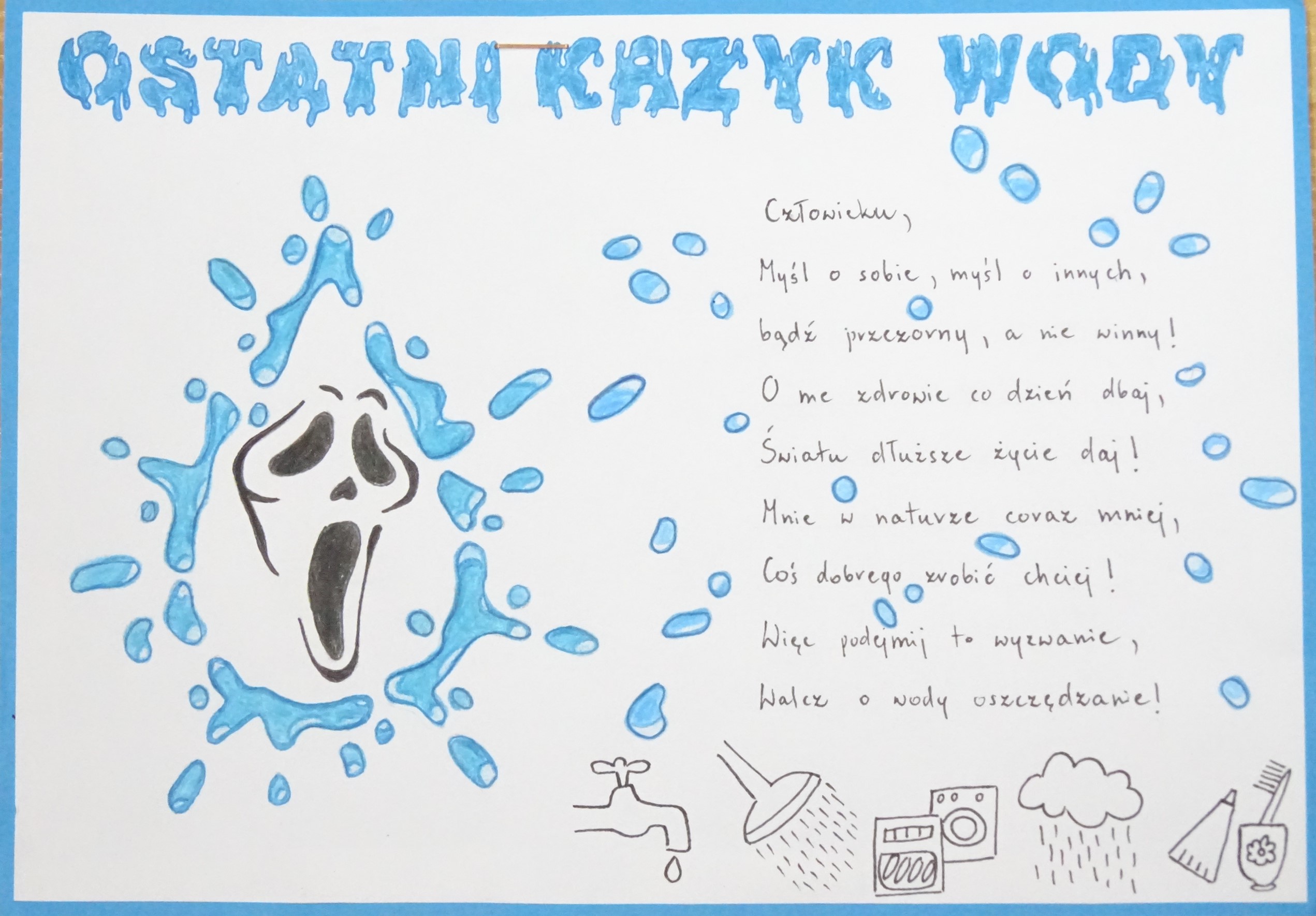 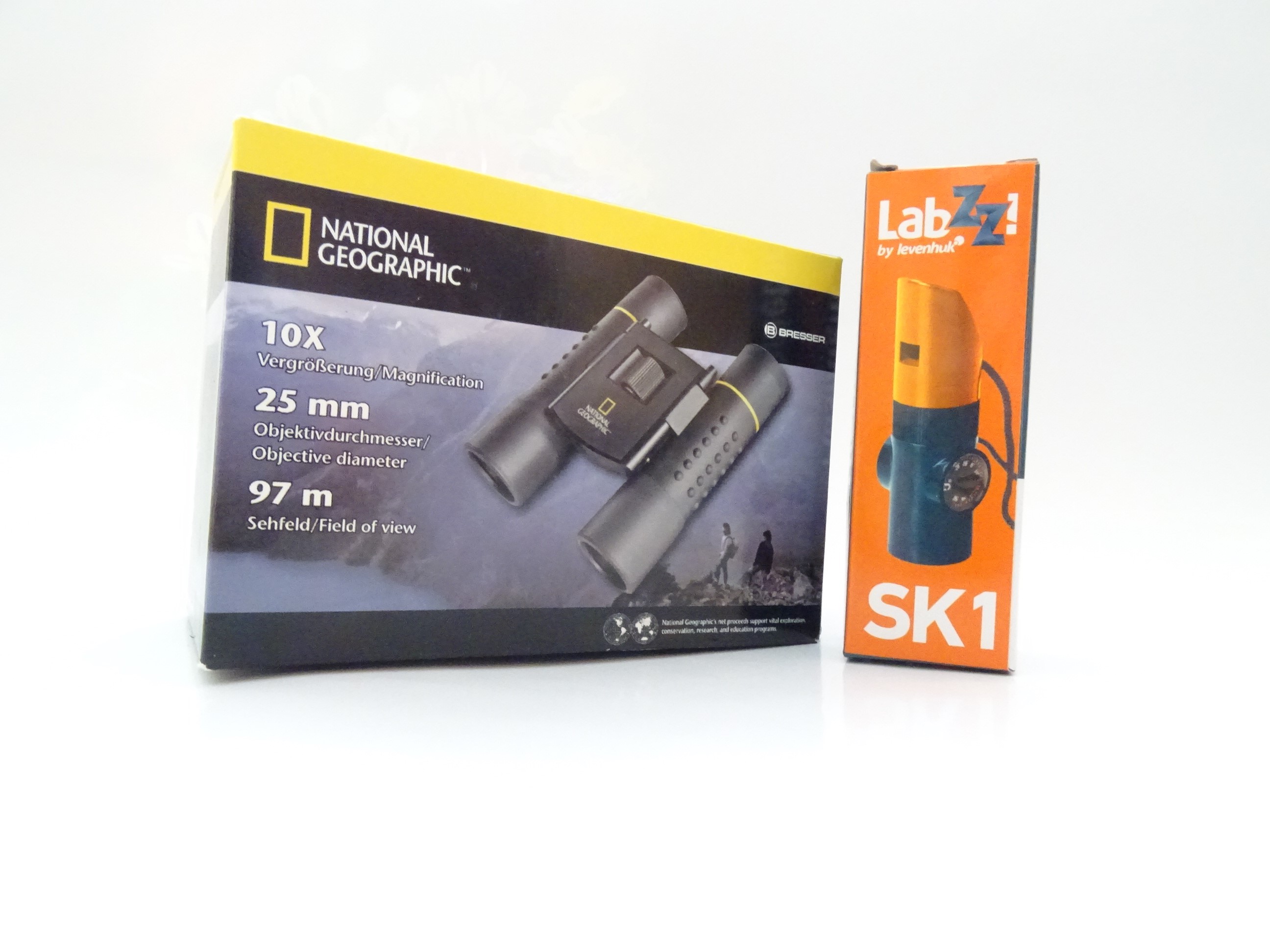 Wyróżnienie
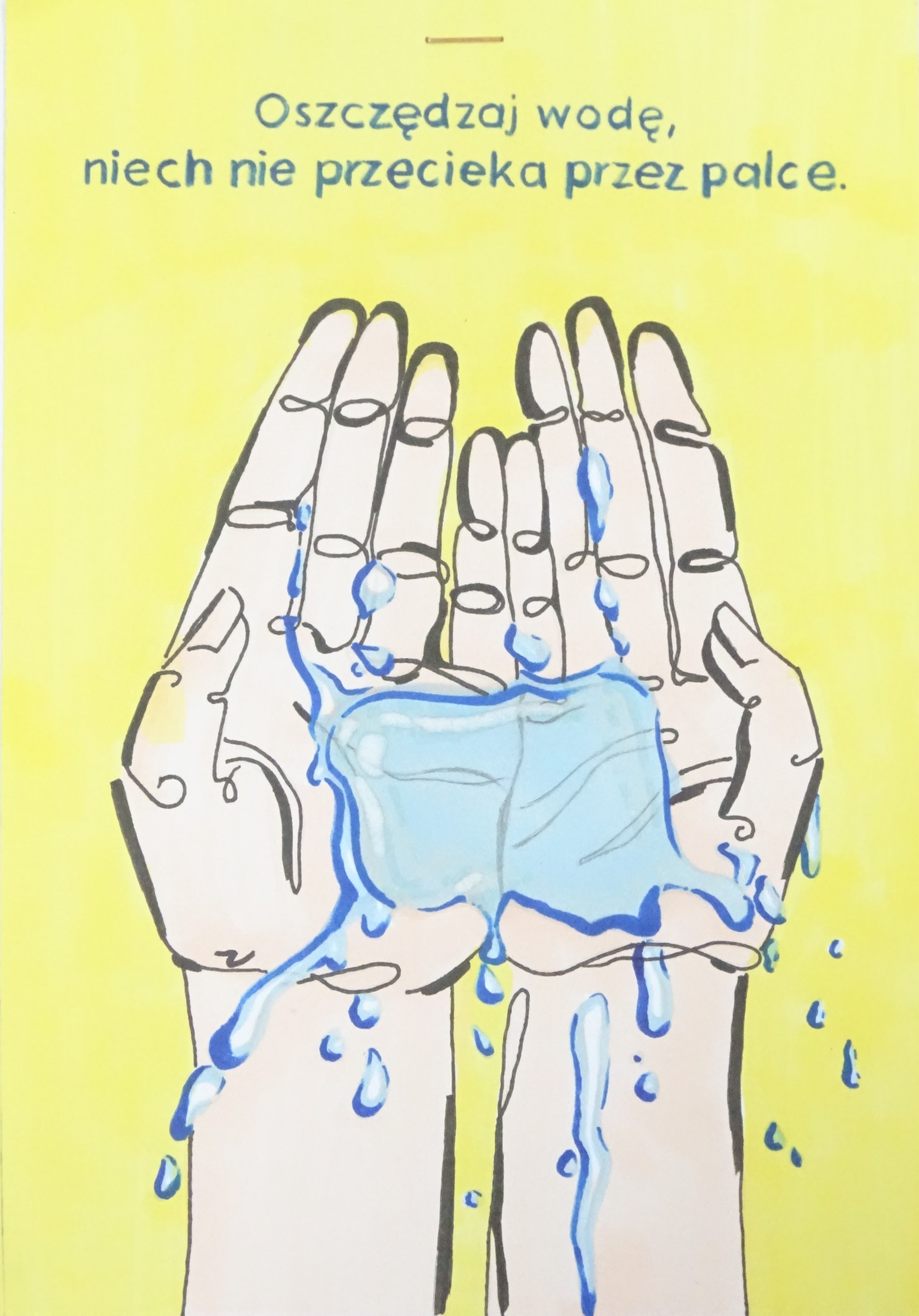 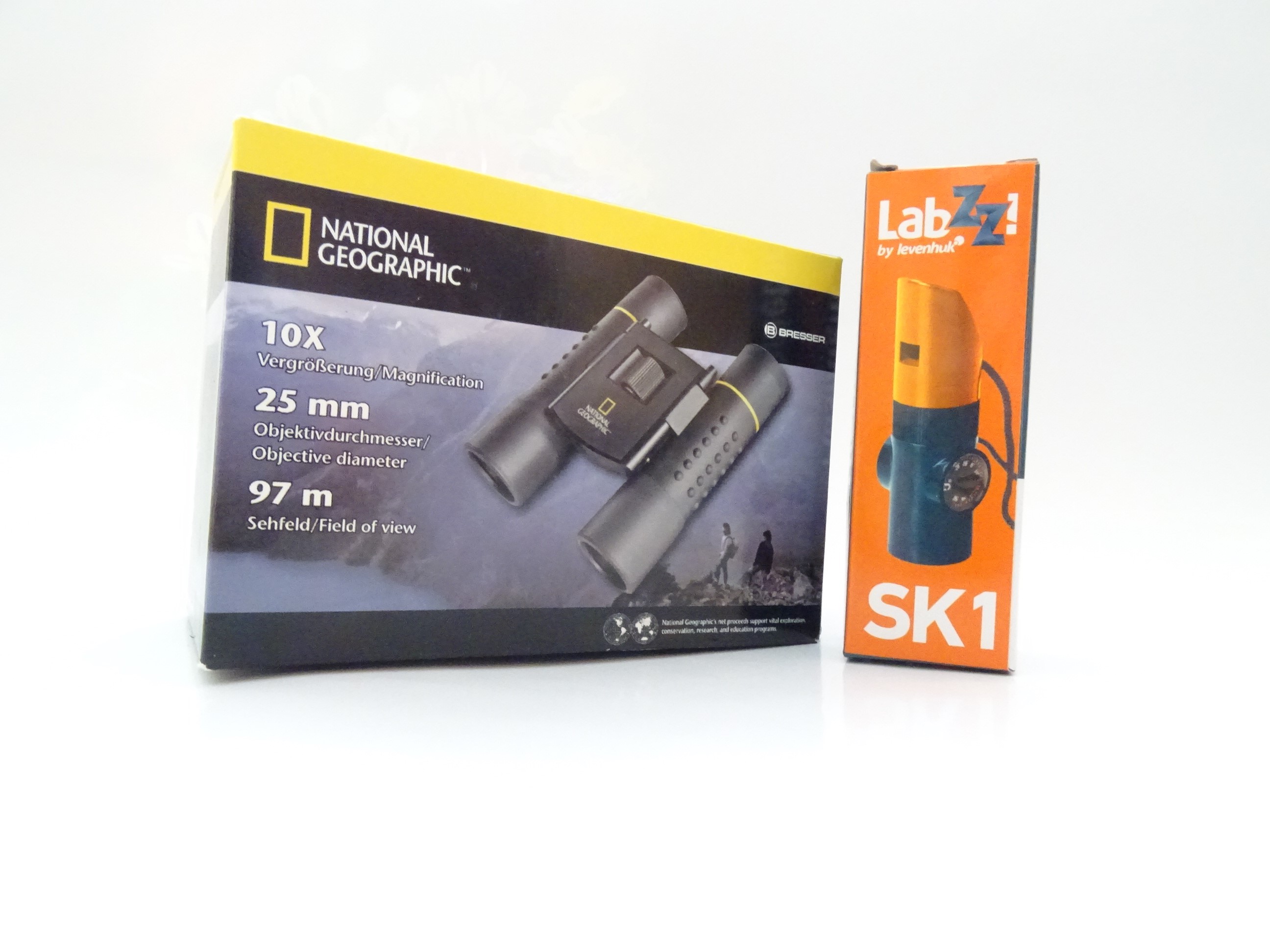 III miejsce
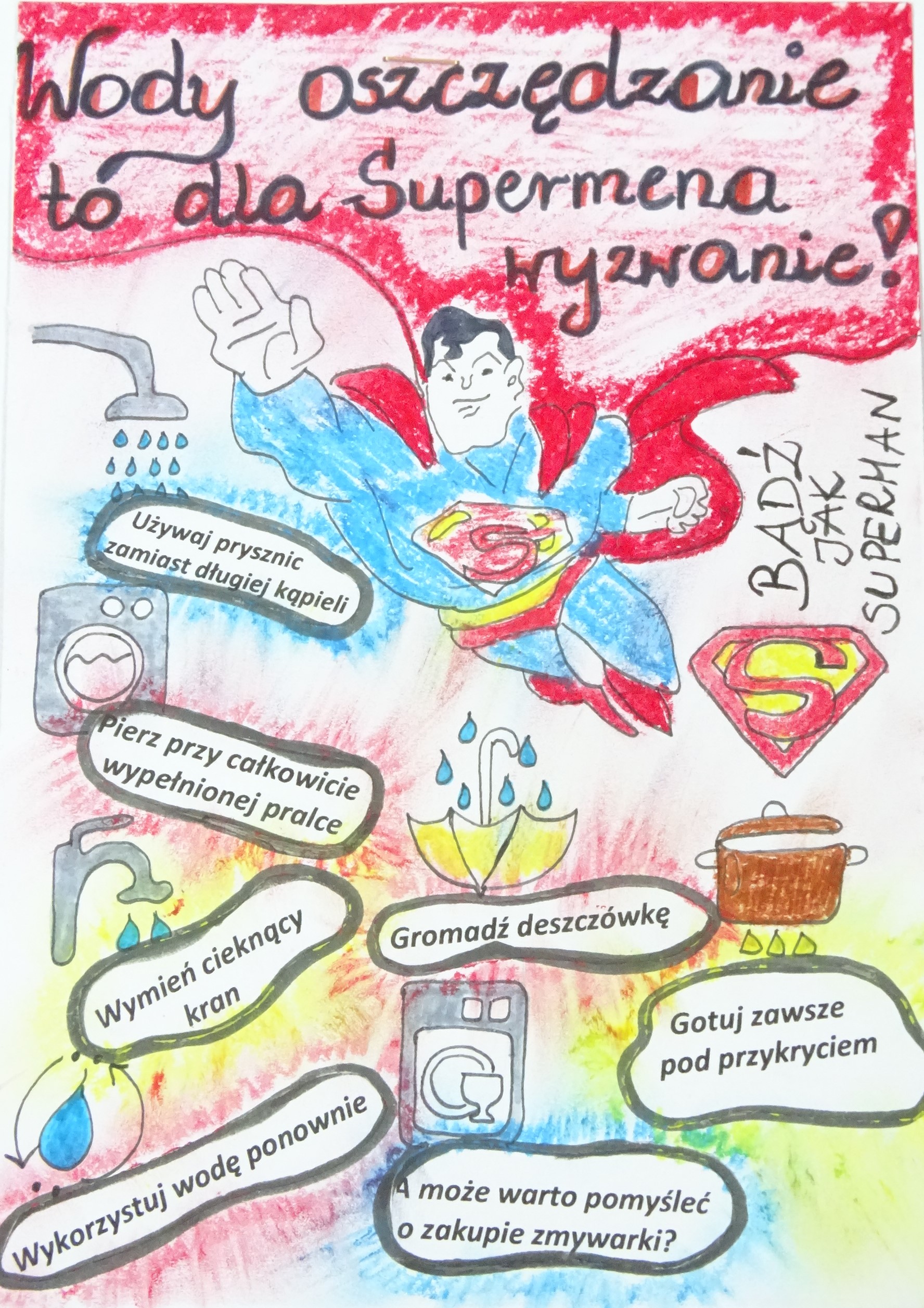 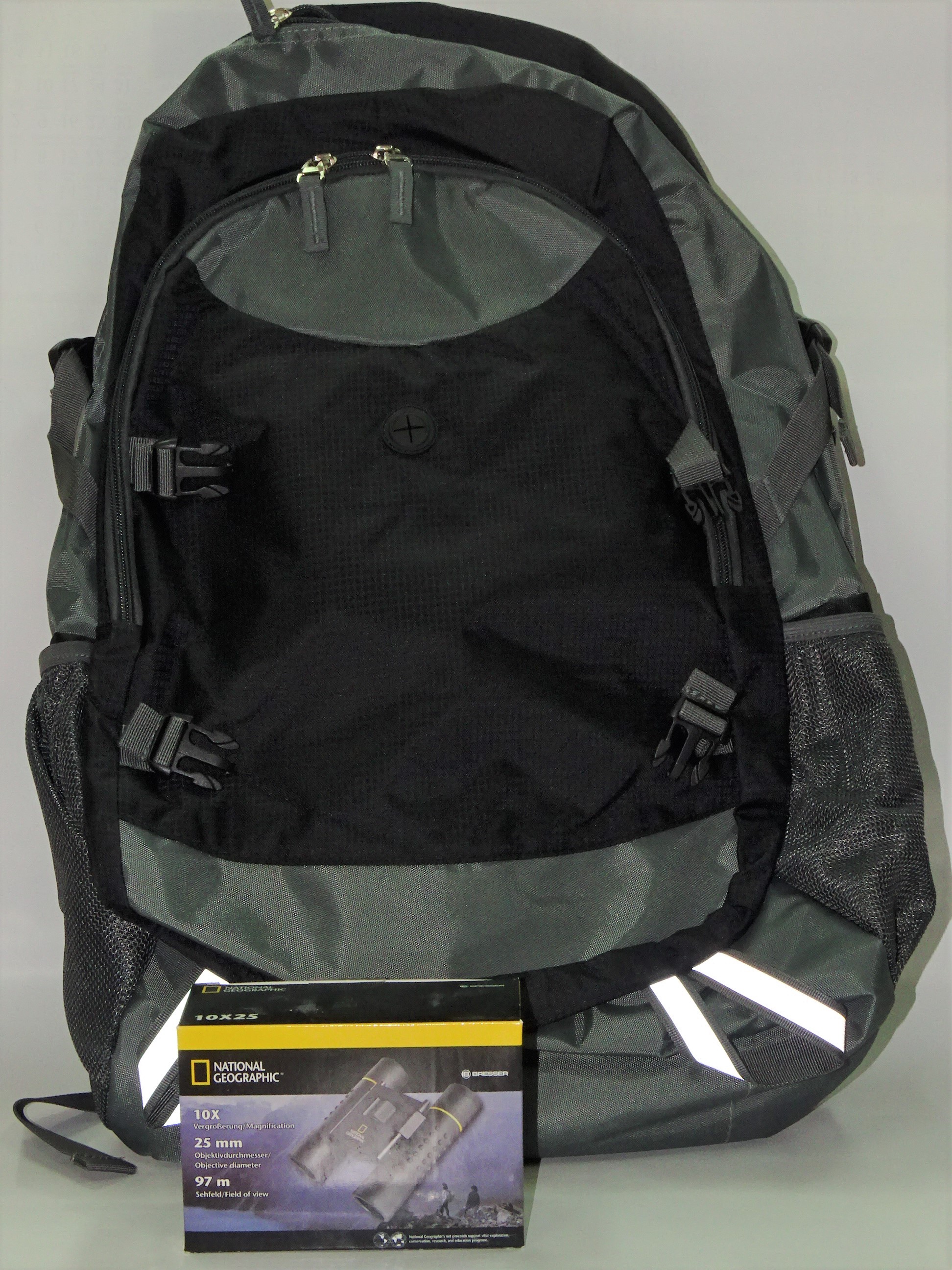 II miejsce
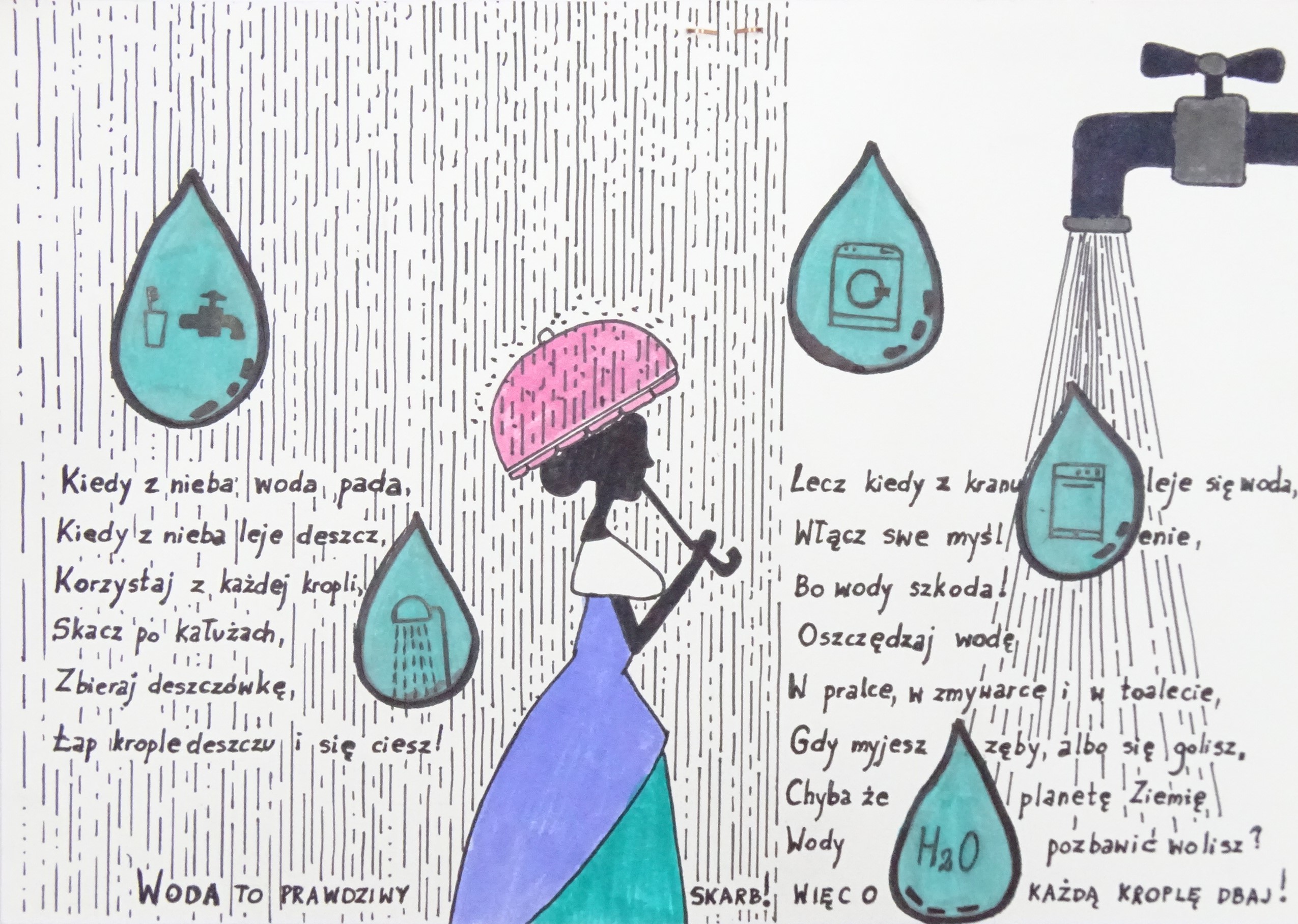 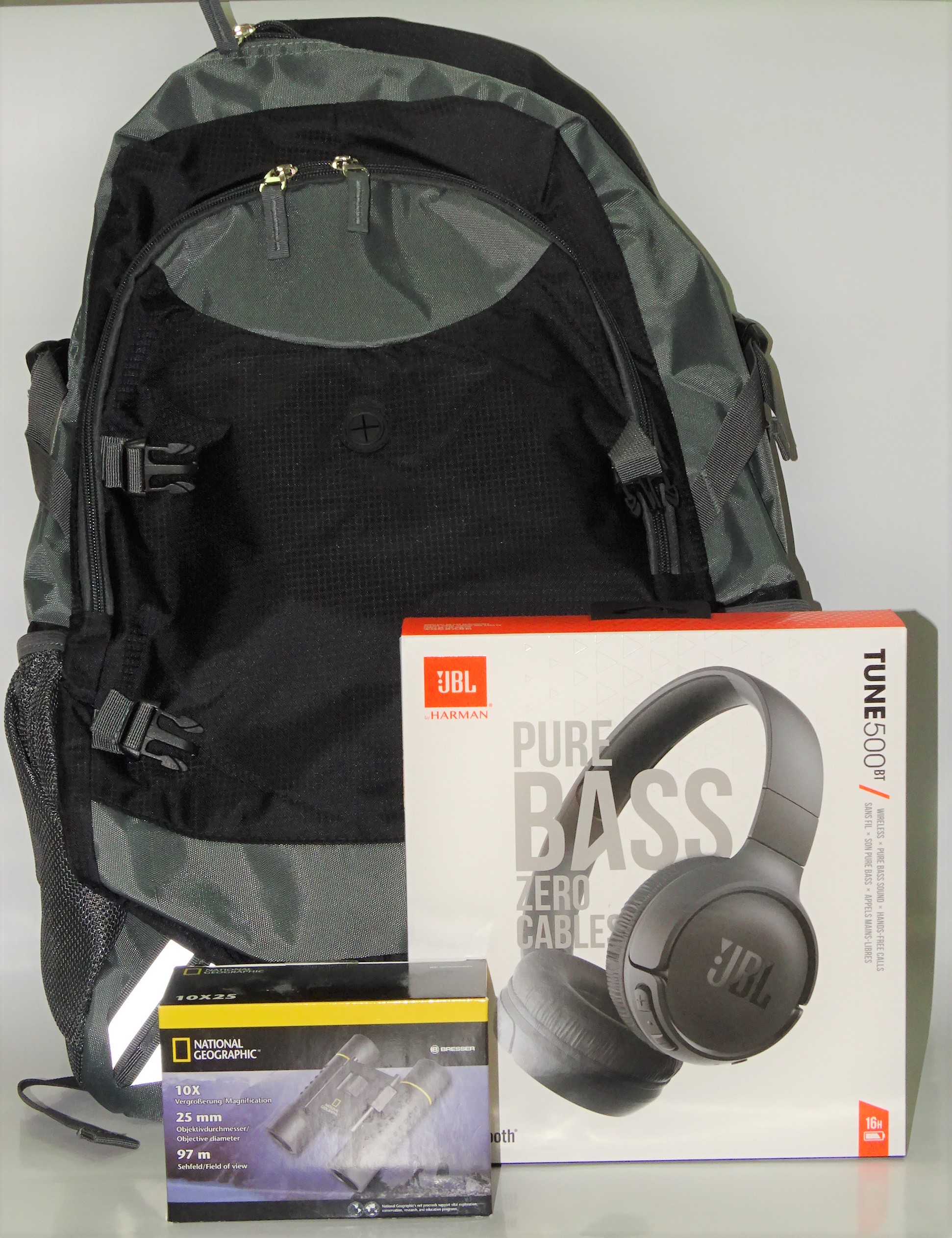 I miejsce
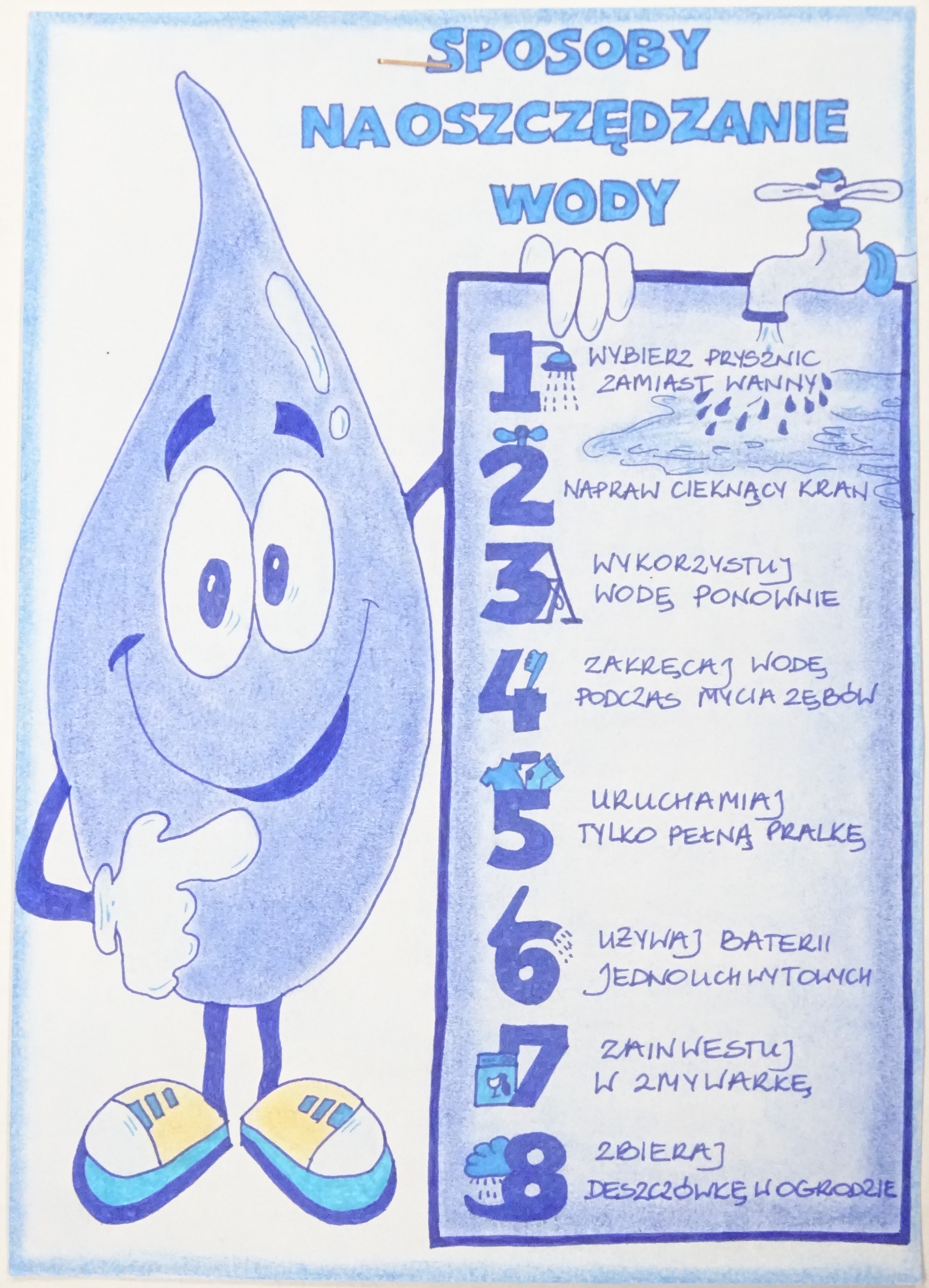 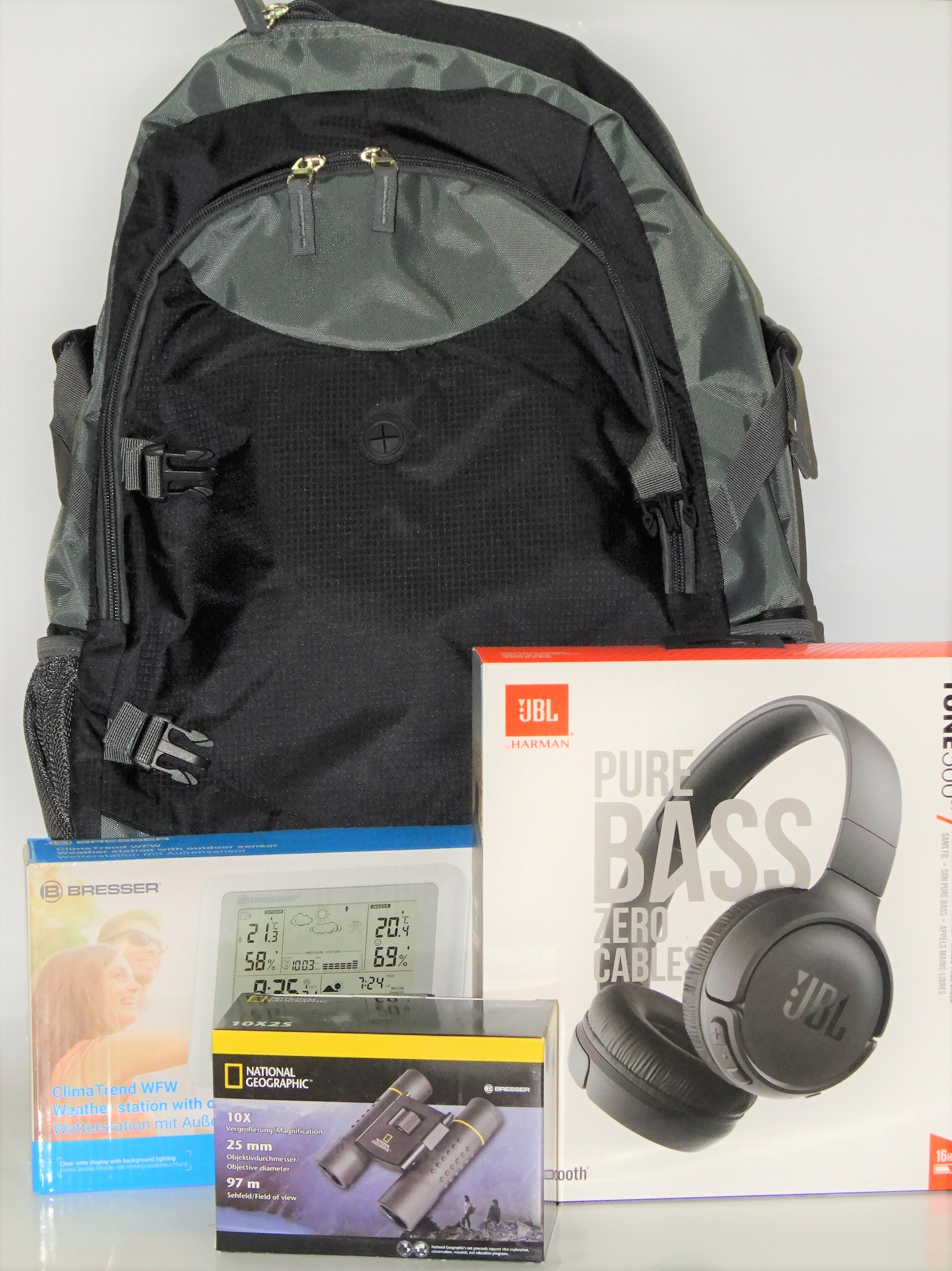